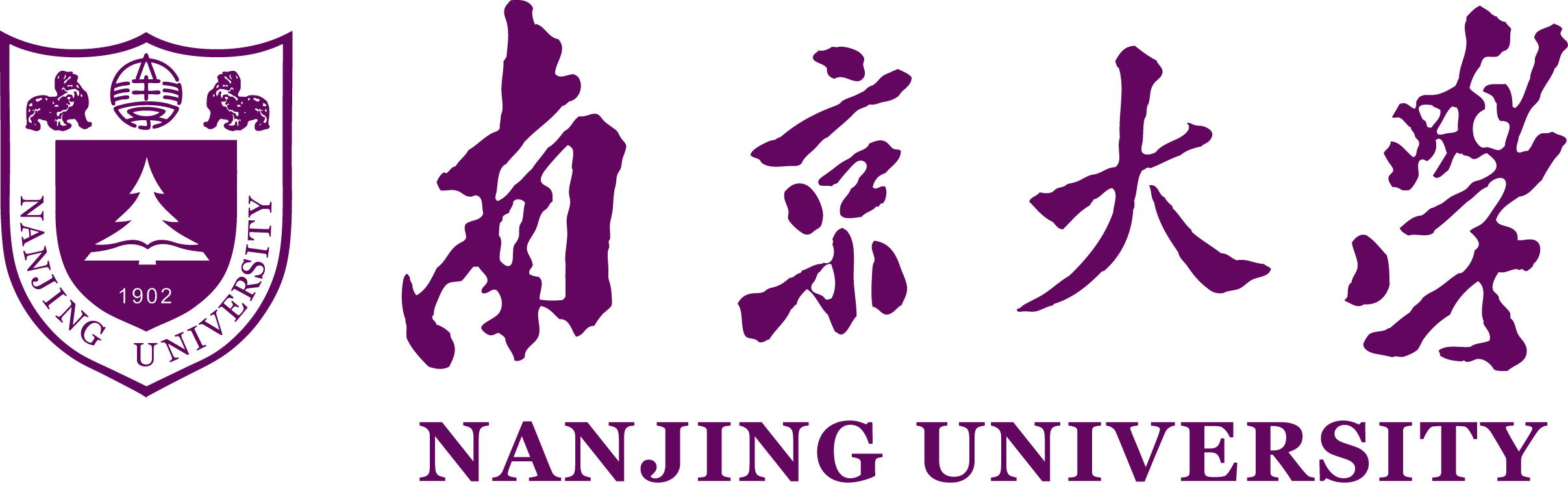 The physical origin of the standard candle relation in gamma-ray bursts
Reporter：Fan Xu (许帆)
Collab.：Yong-Feng Huang* , Jin-Jun Geng, Xue-Feng Wu, Xiu-Juan Li, and Zhi-Bin Zhang
2023.7.5
1
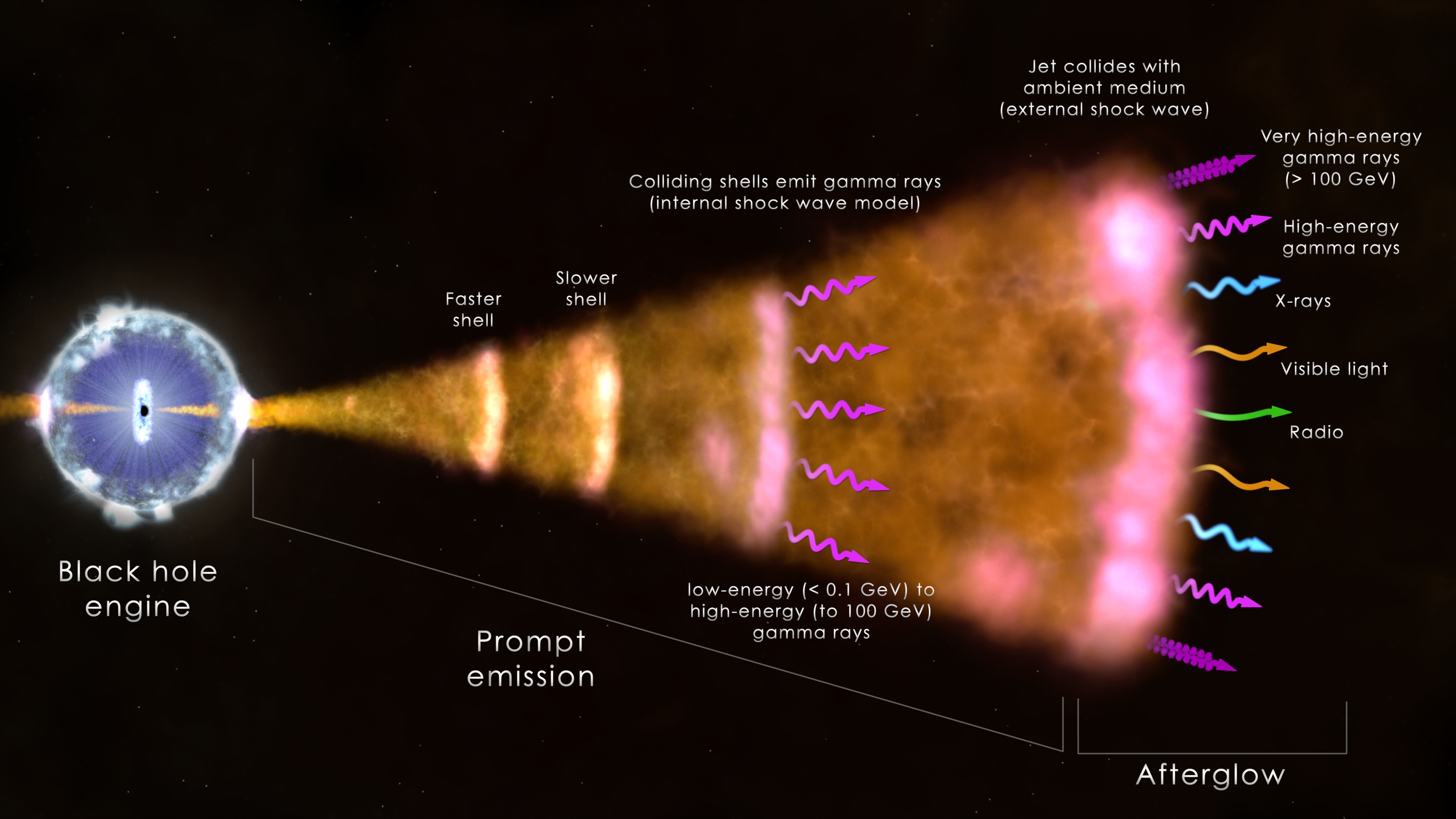 https://en.es-static.us/upl/2019/11/gamma-ray-burst-mechanism-lg.jpg
GRB correlations
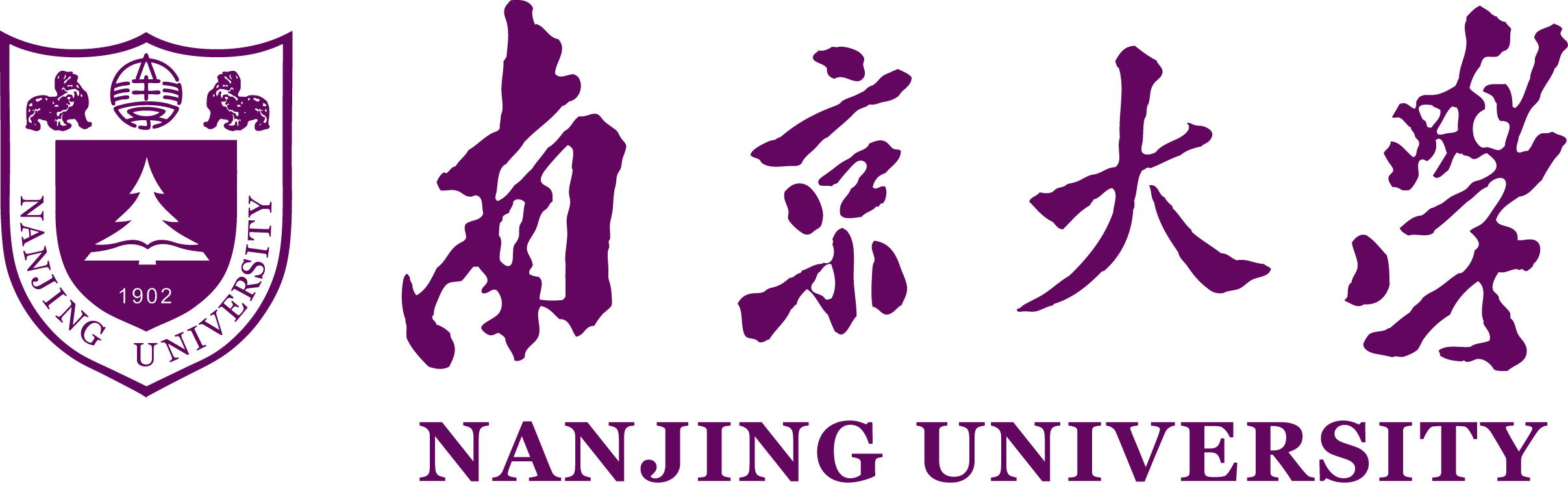 Prompt emission
… …
Afterglow
… …
GRB correlations
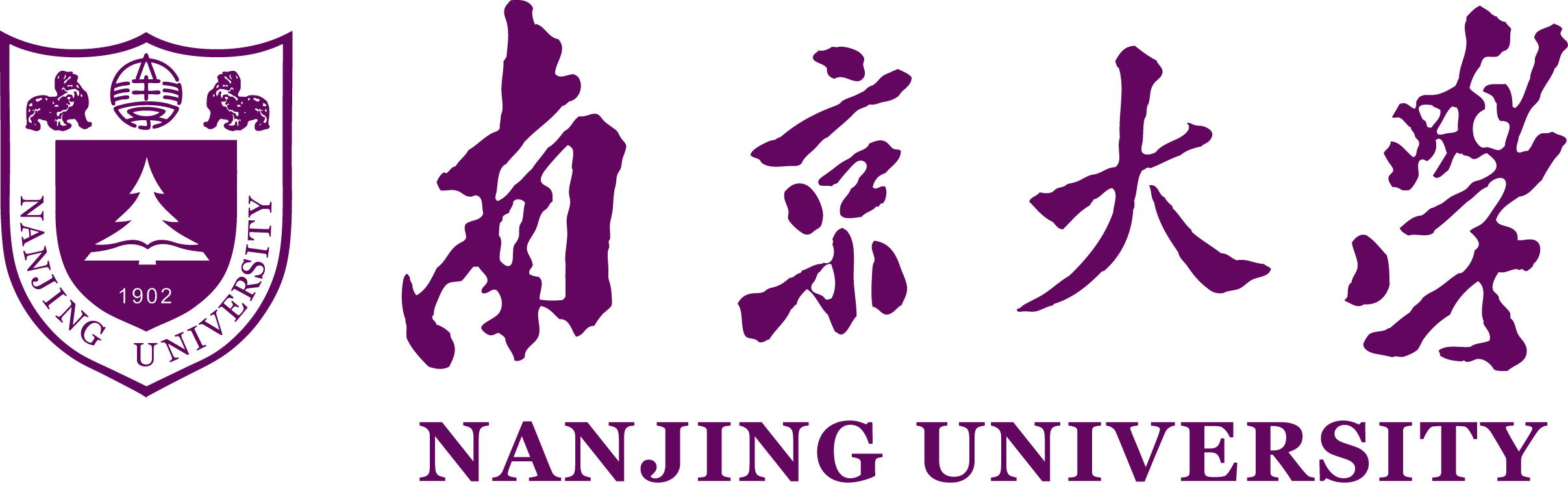 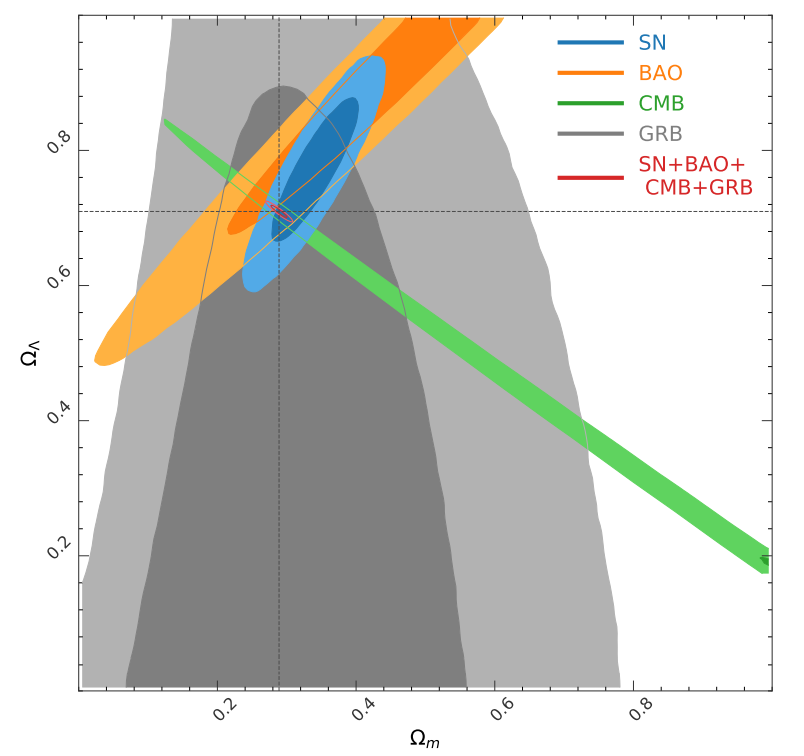 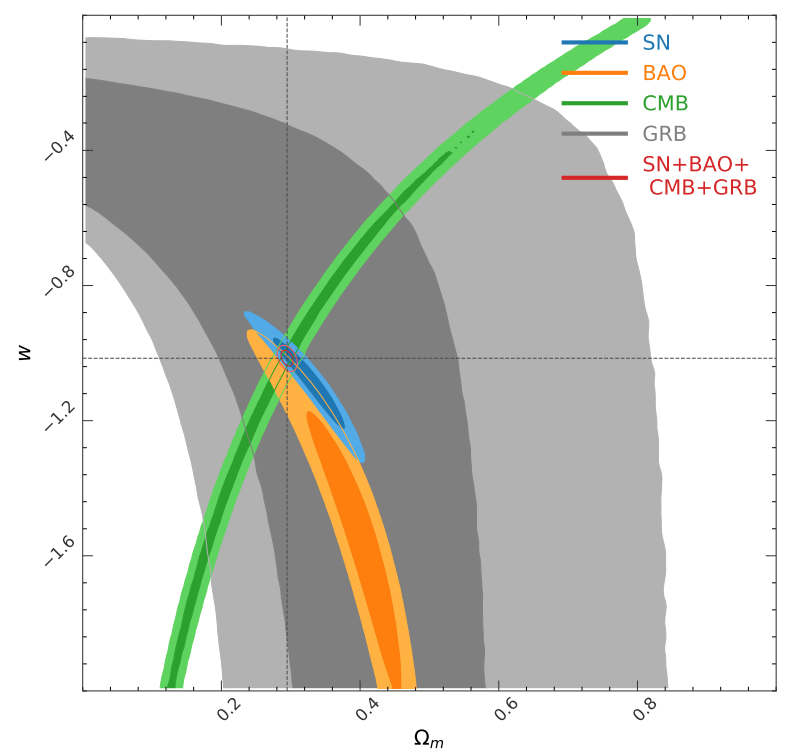 Xu et al. ApJ, 2021
GRB correlations
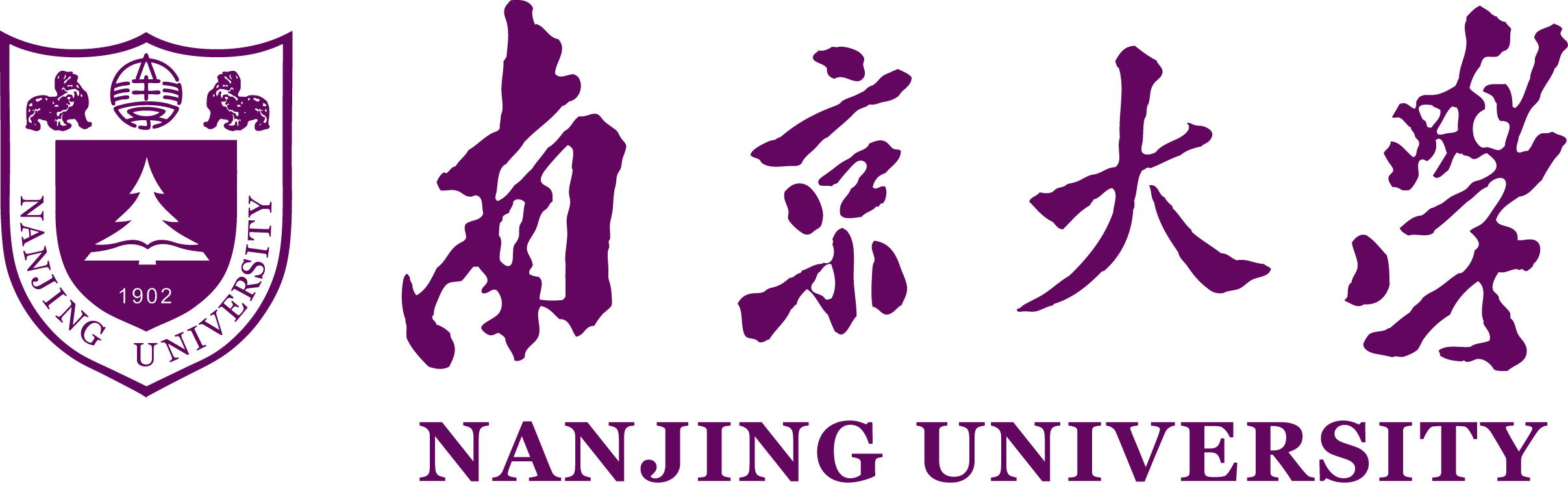 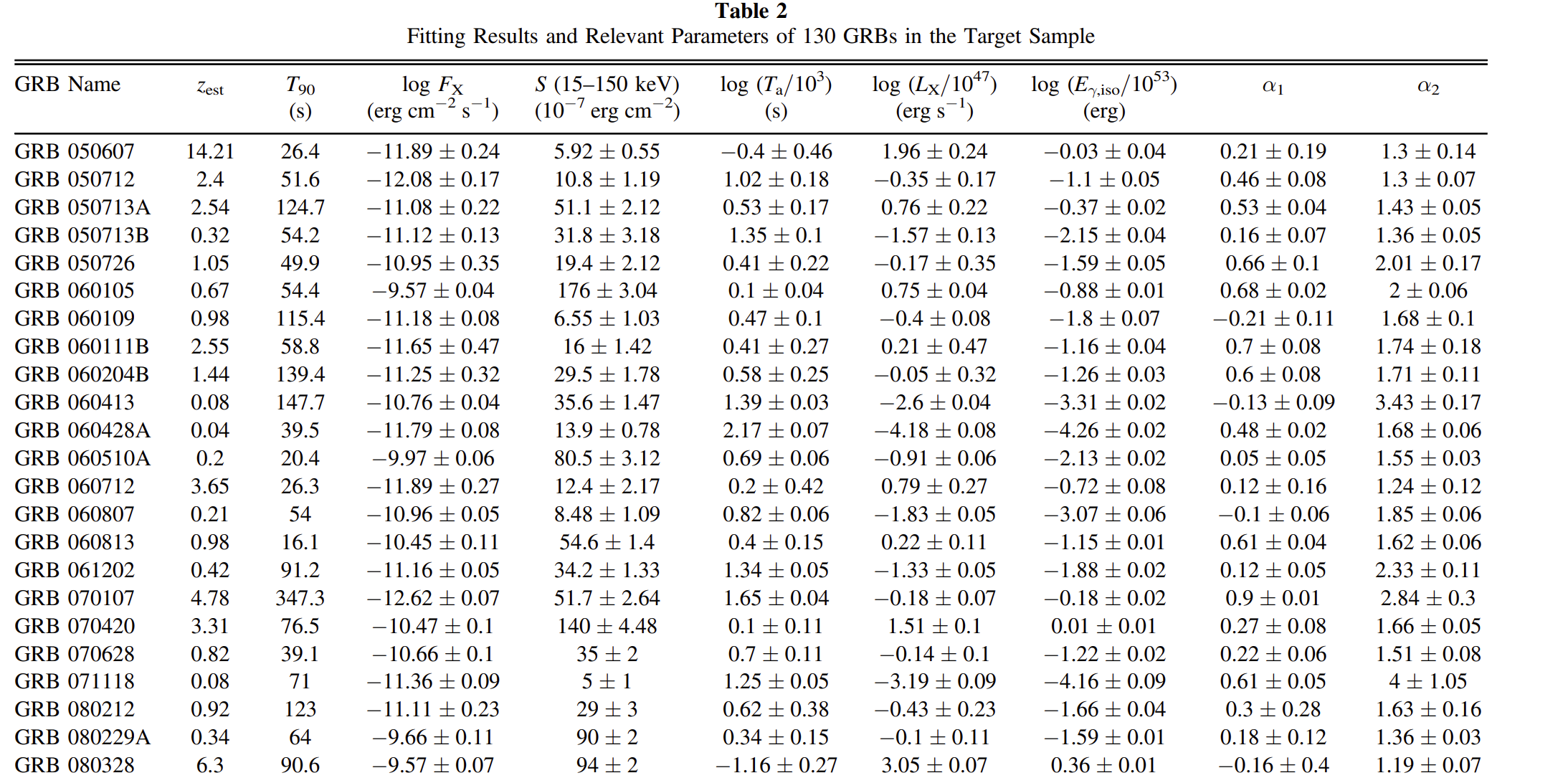 Deng et al. ApJ, 2023
GRB correlations
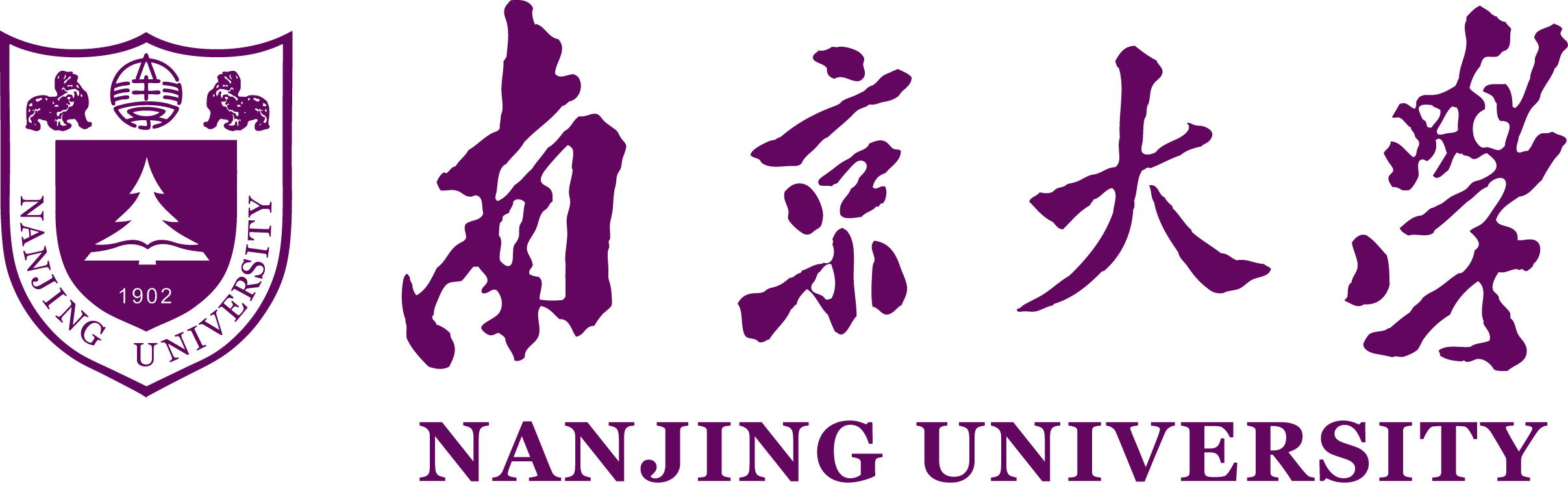 Amati relation
Yonetoku relation
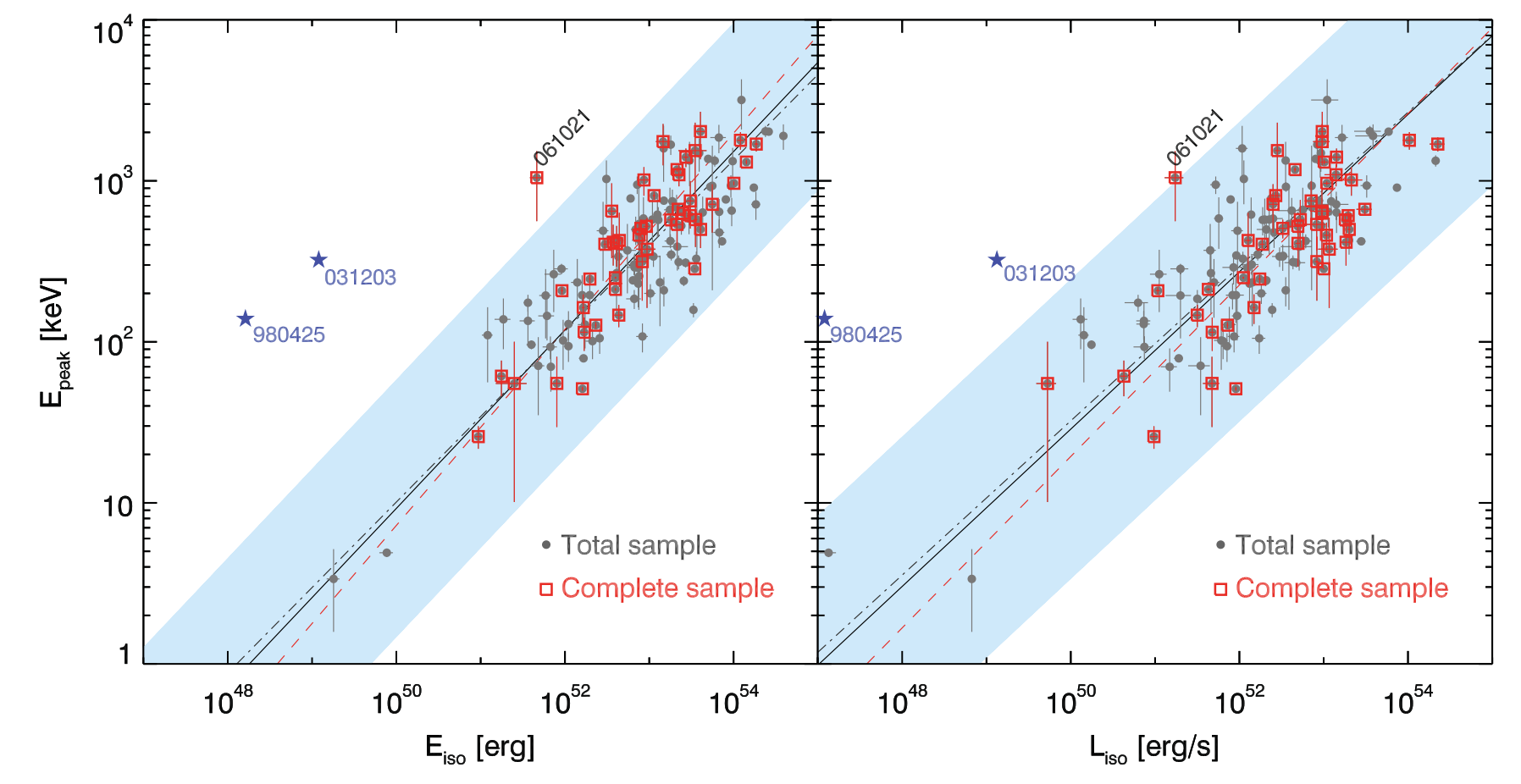 Nava et al. 2012
Model
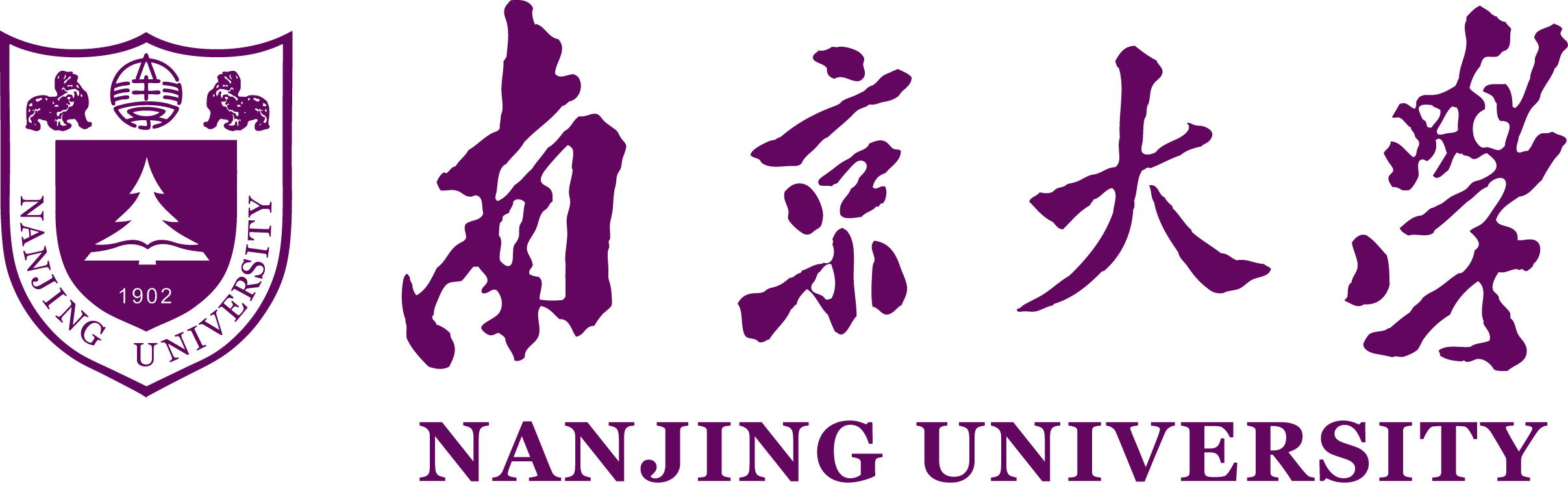 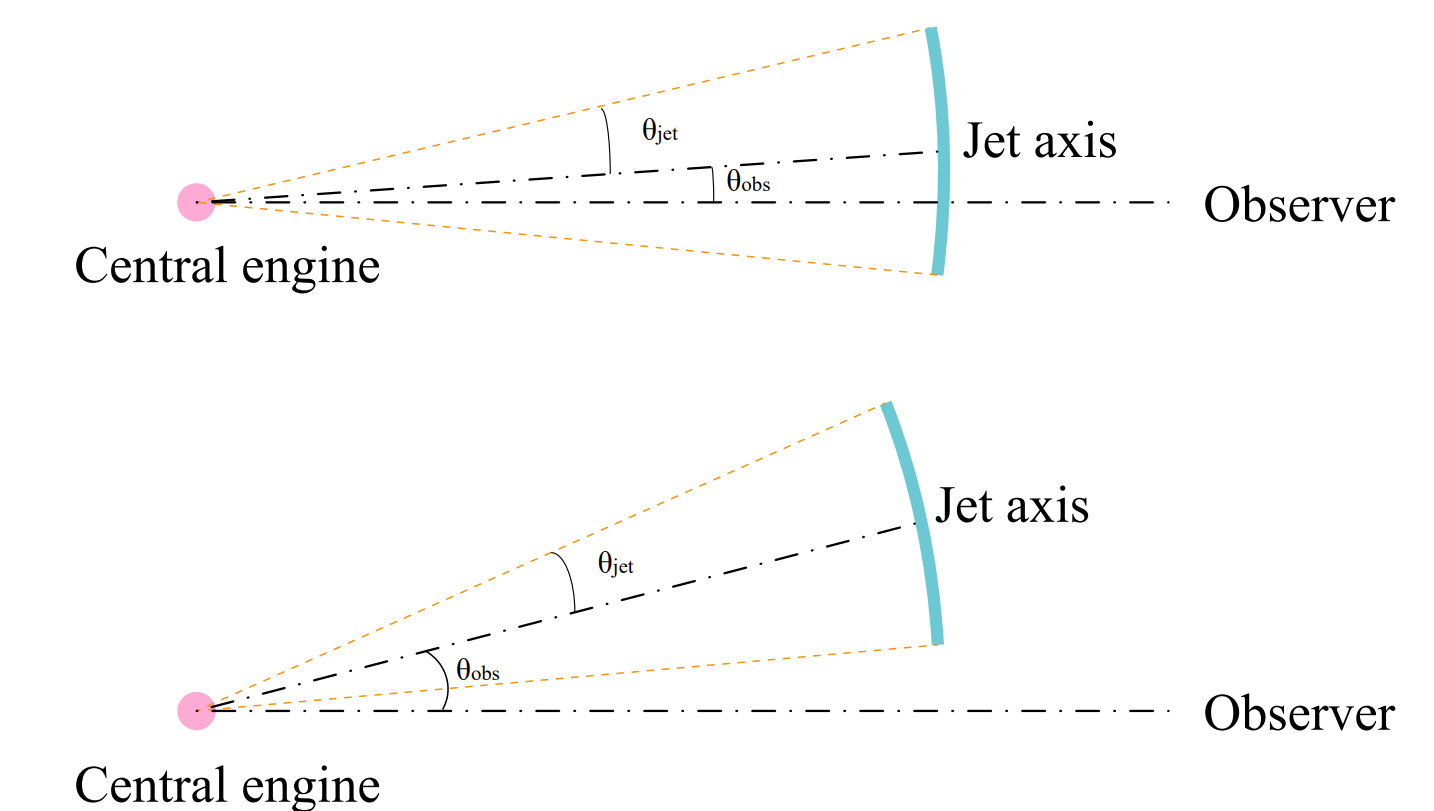 1.Geometry: 
   Top-hat jet
2.Prompt emission mechanism: 
   Internal shock model
3.Radiation process: 
   Flash and curvature effect
4.Radiation mechanism:
   Synchrotron radiation
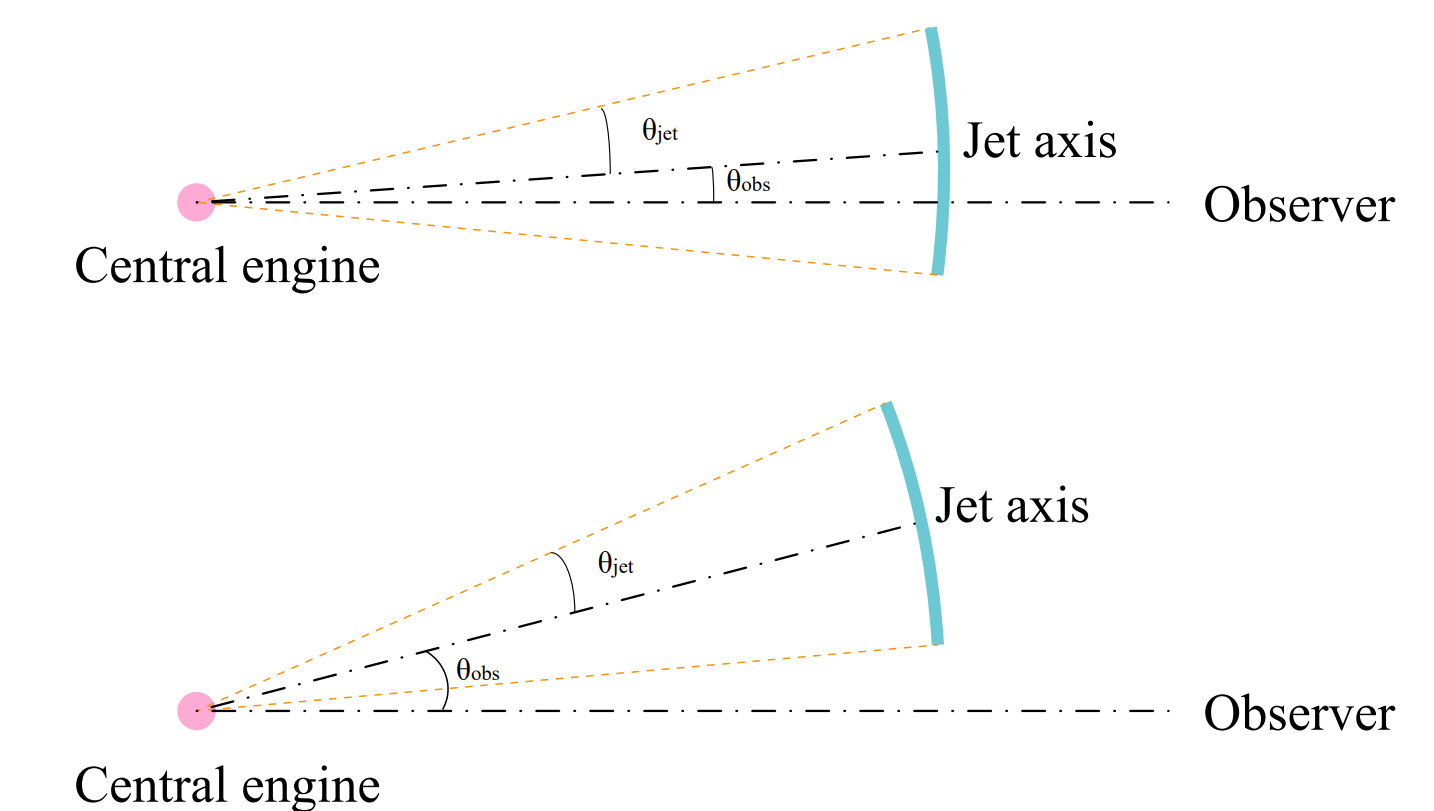 Xu et al. 2023
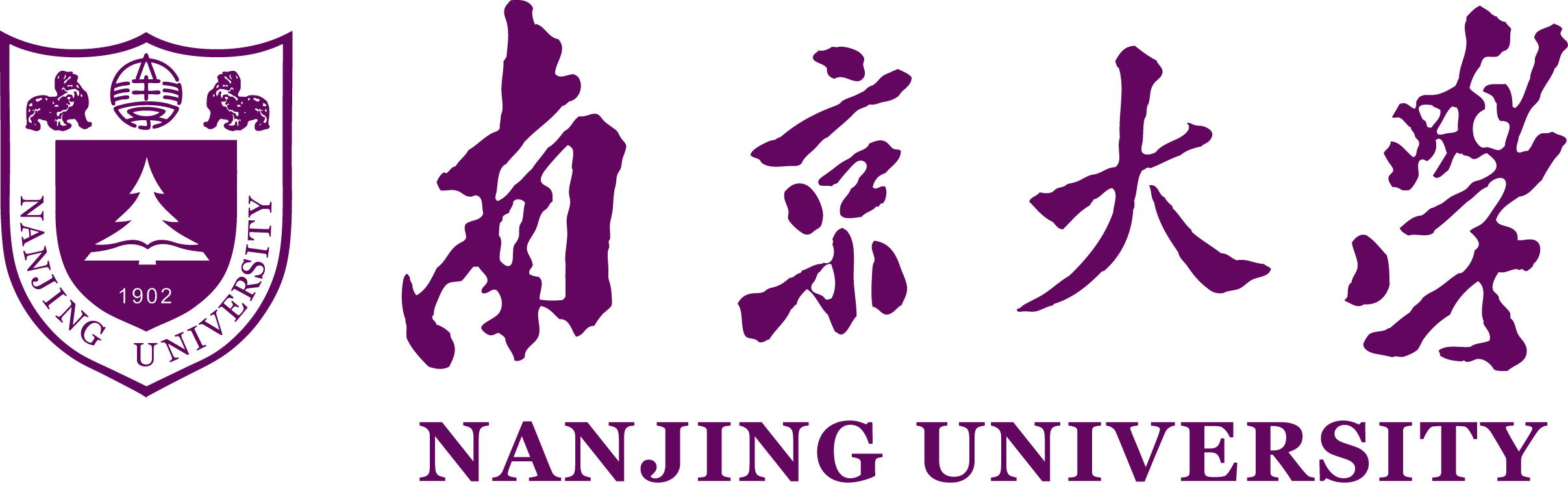 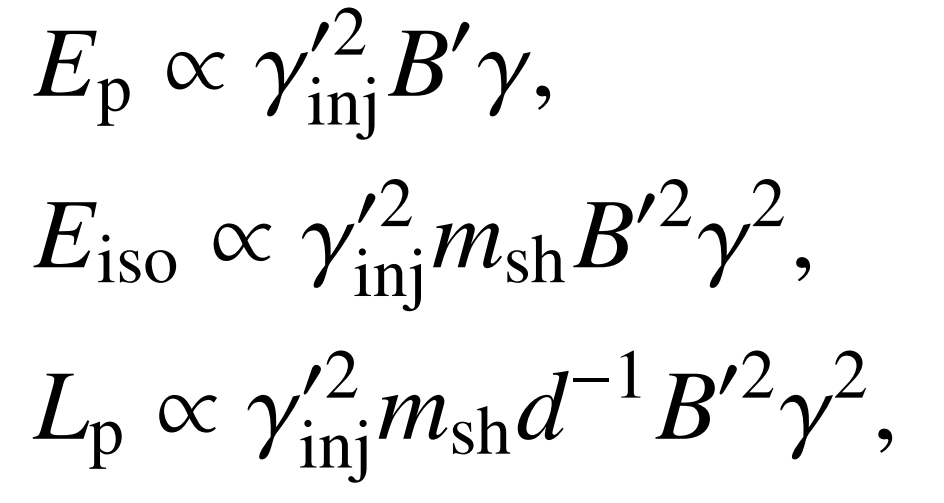 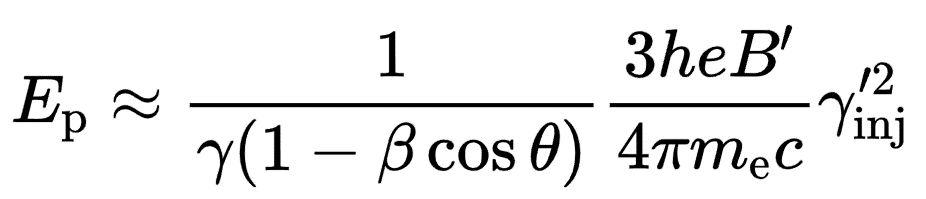 On-axis case
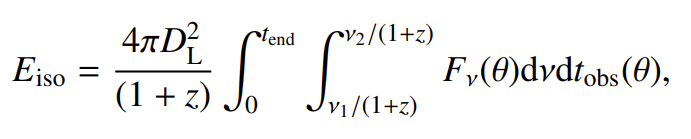 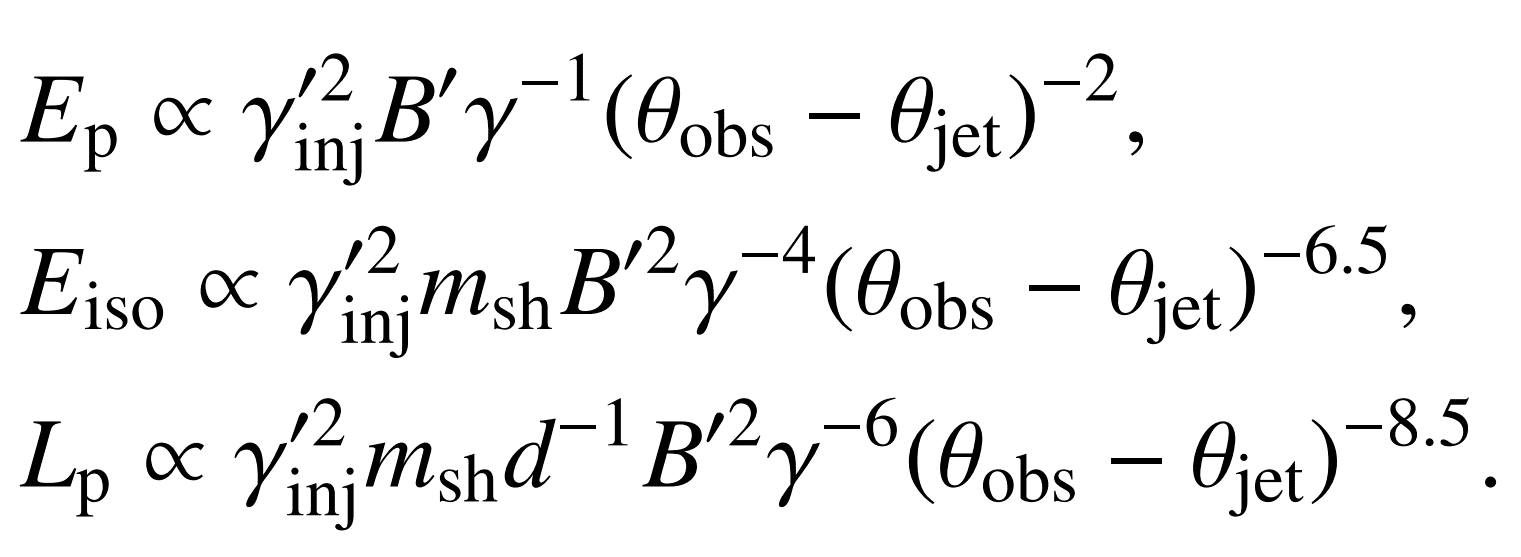 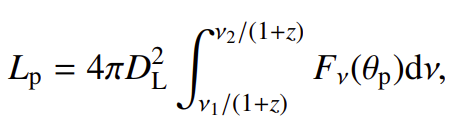 Off-axis case
Numerical simulations
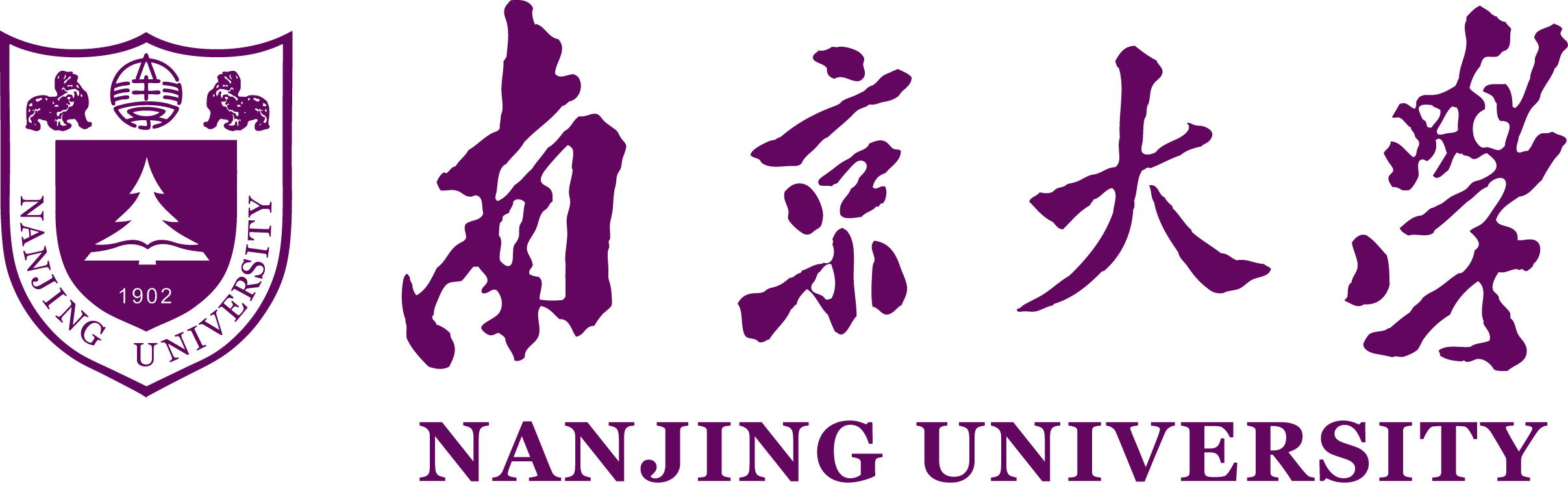 On-axis case
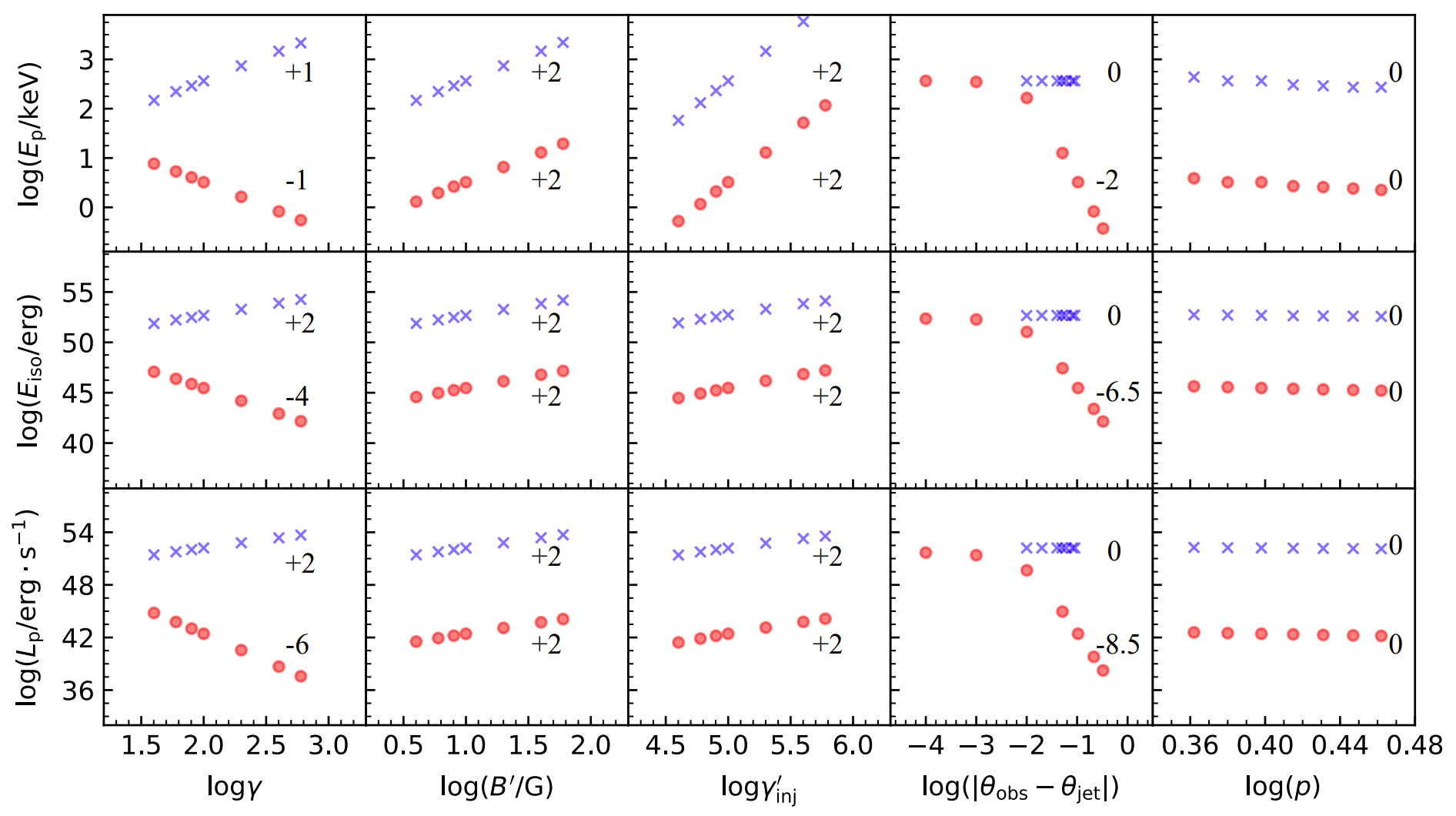 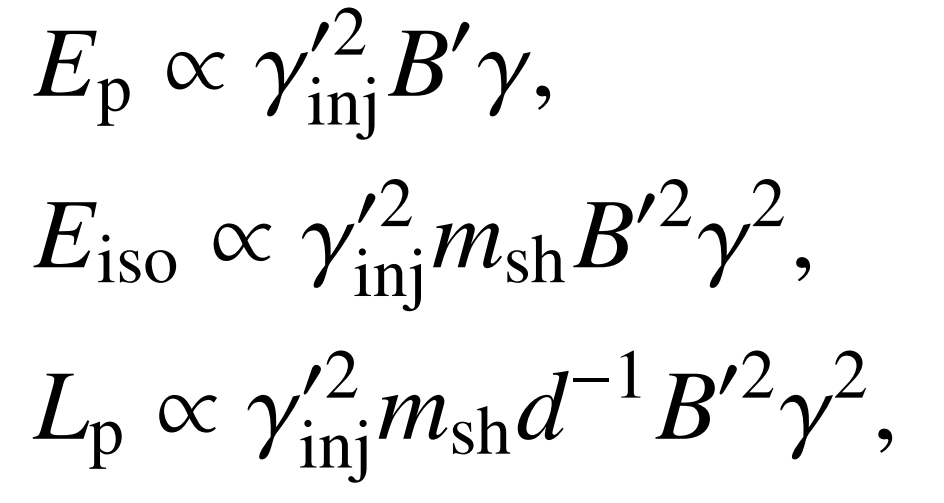 Off-axis case
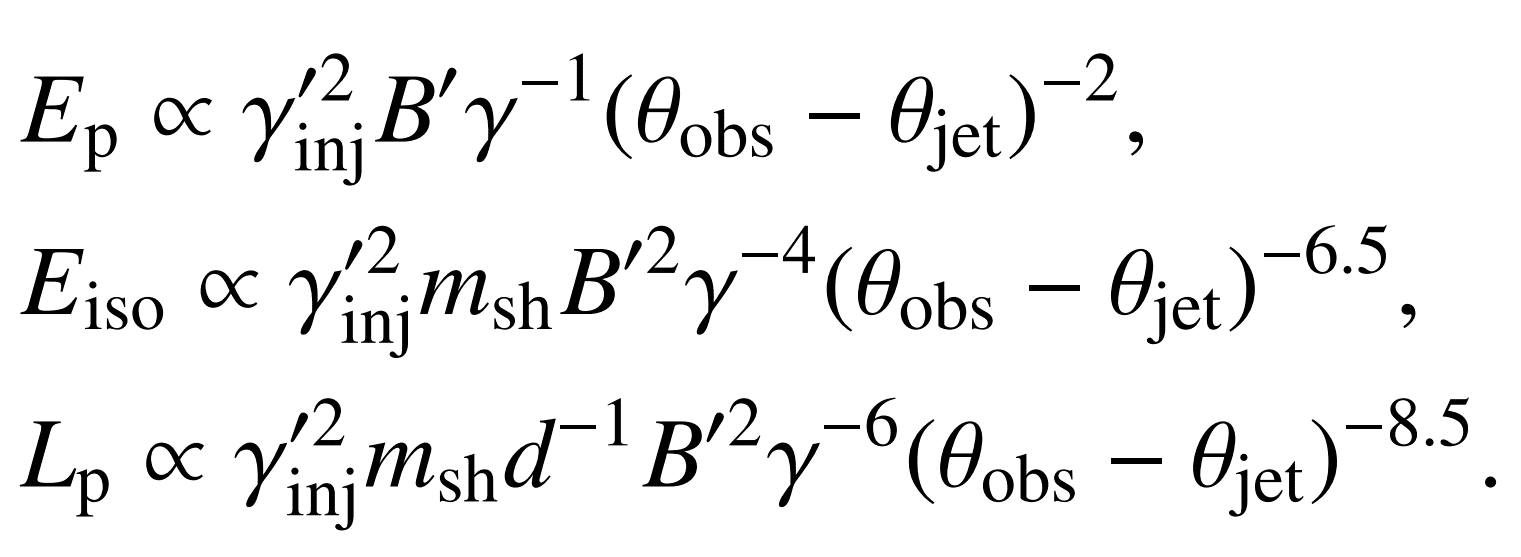 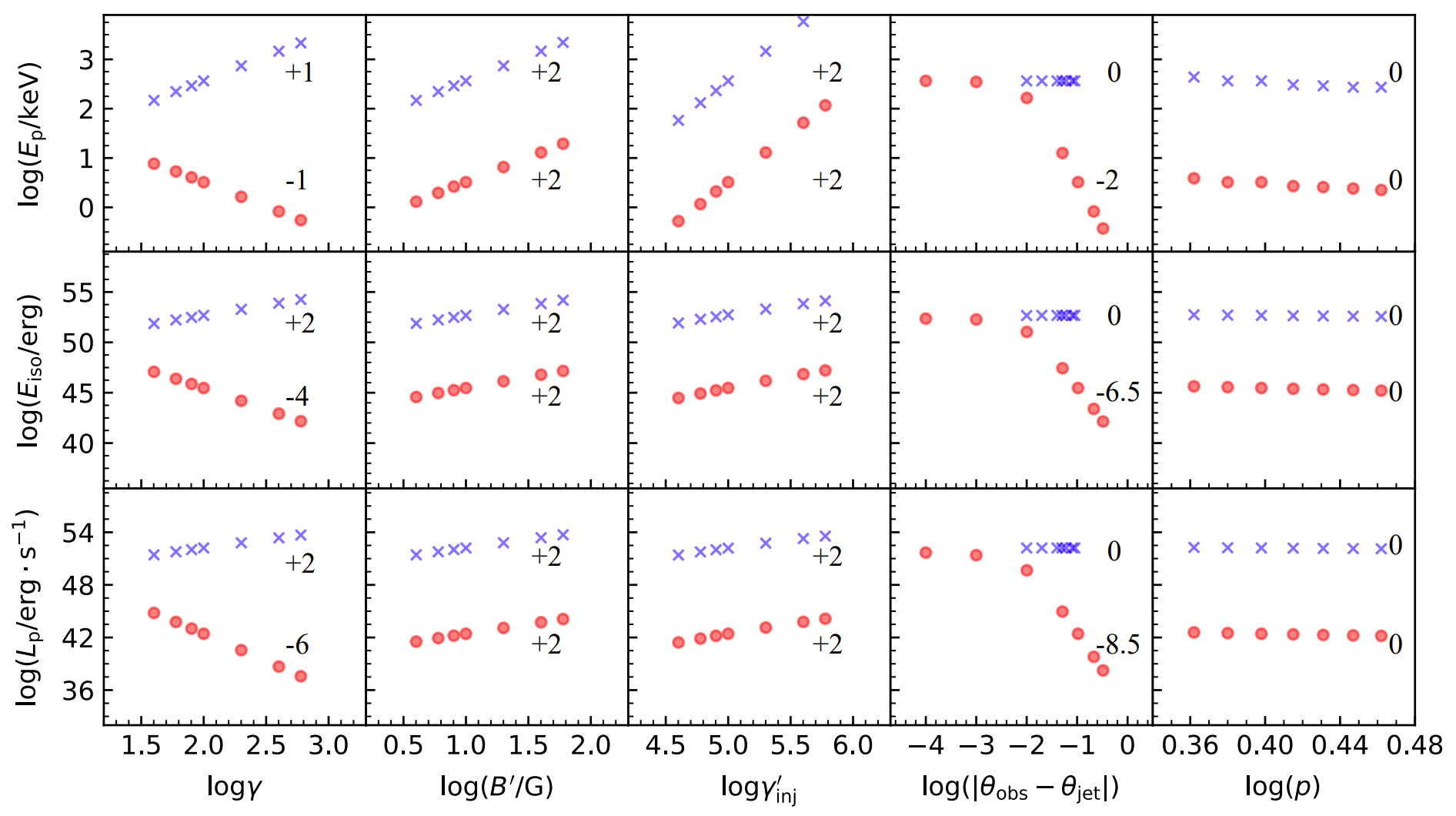 Xu et al. 2023
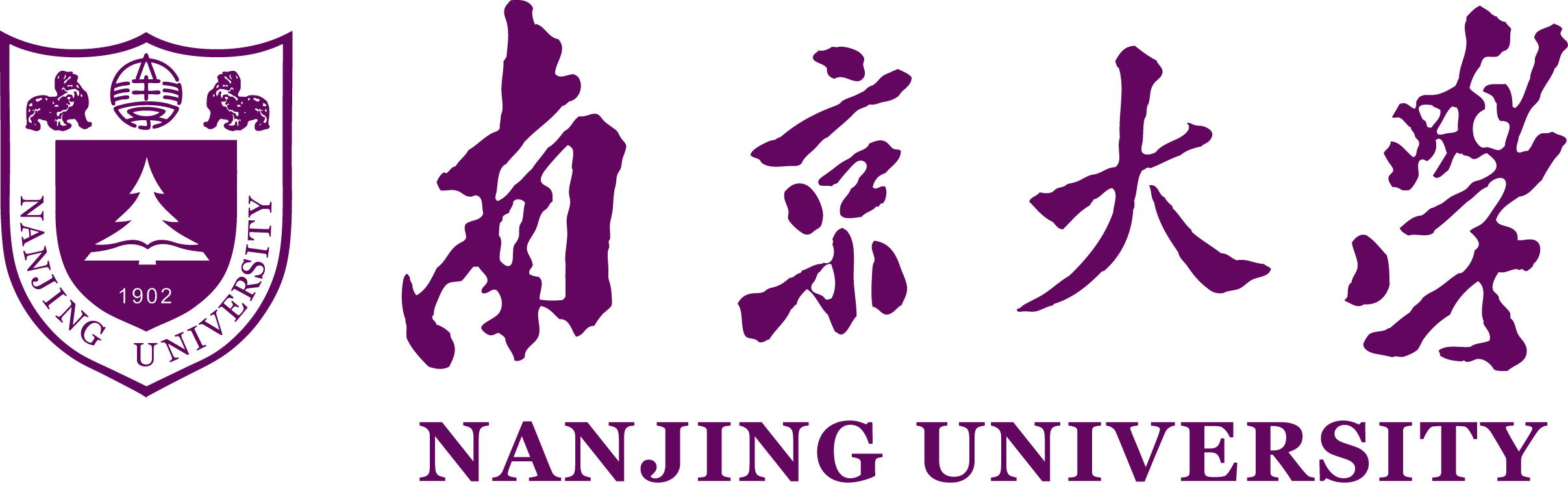 On-axis case
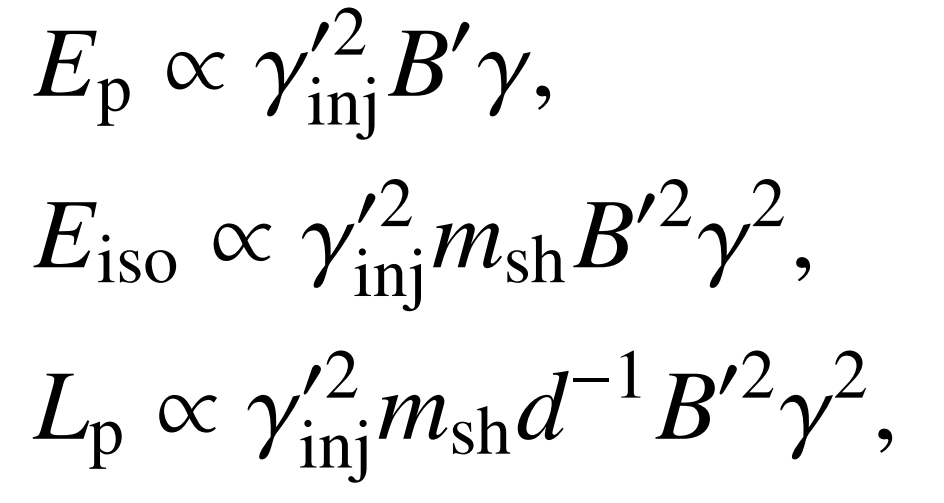 Amati relation
Yonetoku relation
Off-axis case
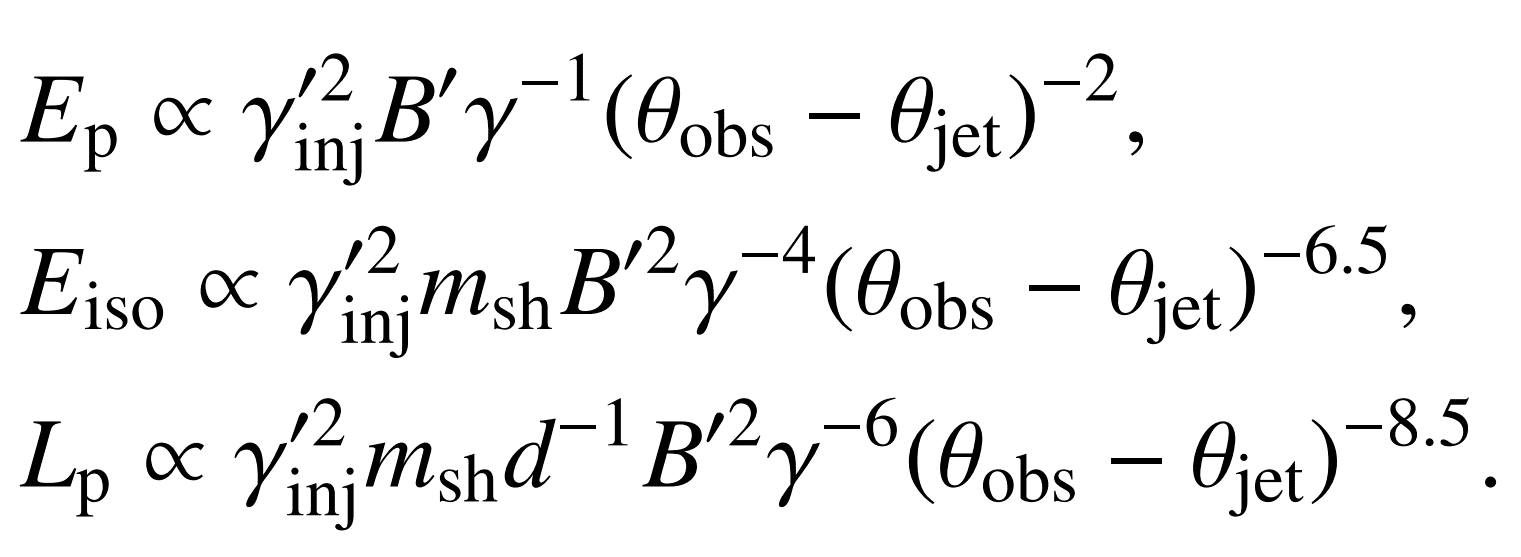 Monte Carlo simulations
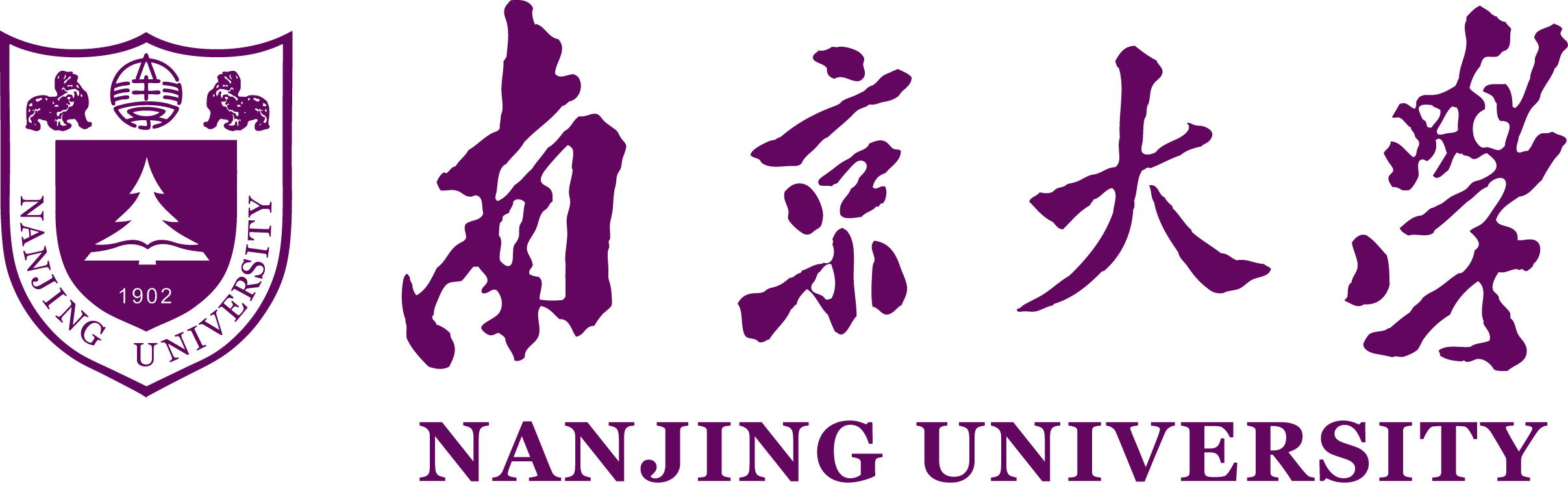 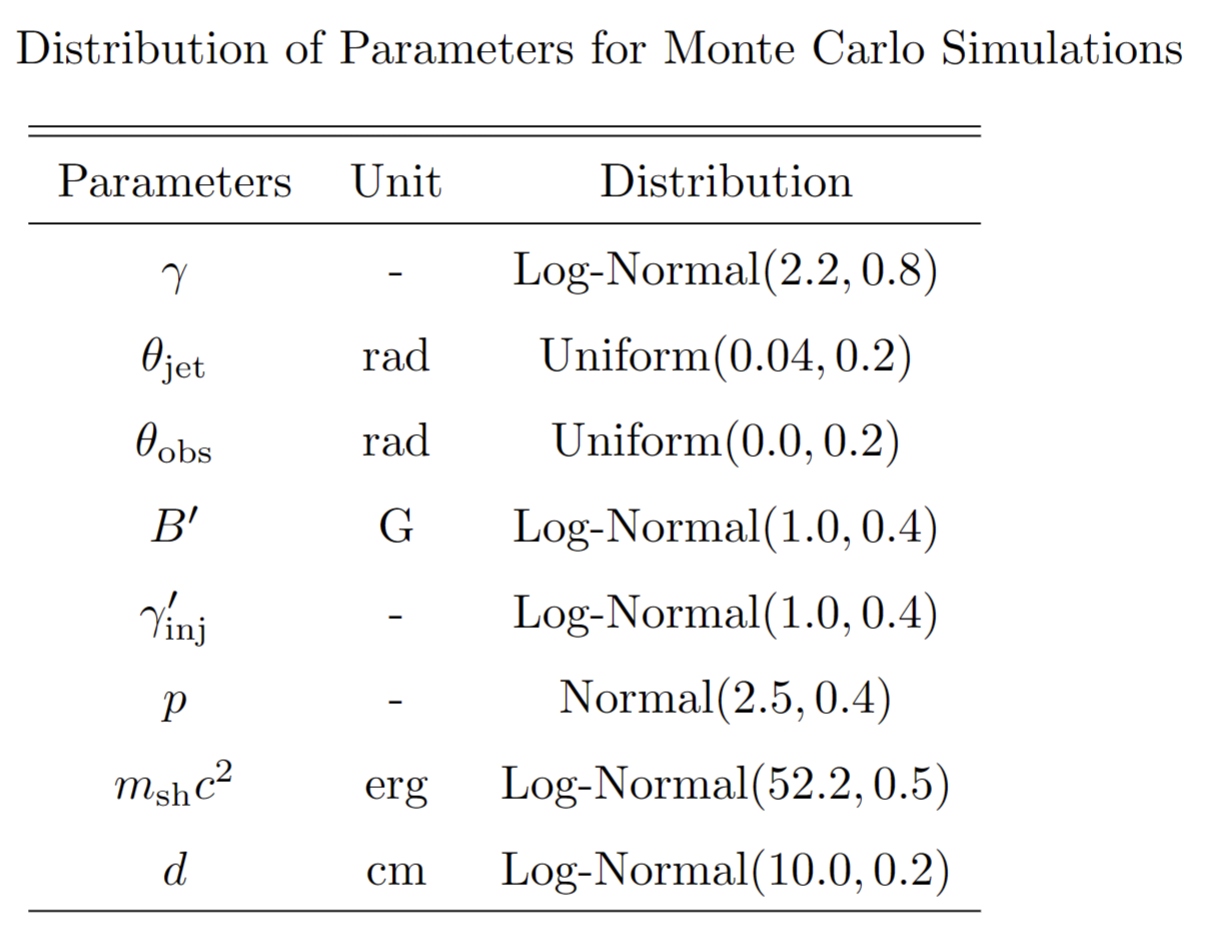 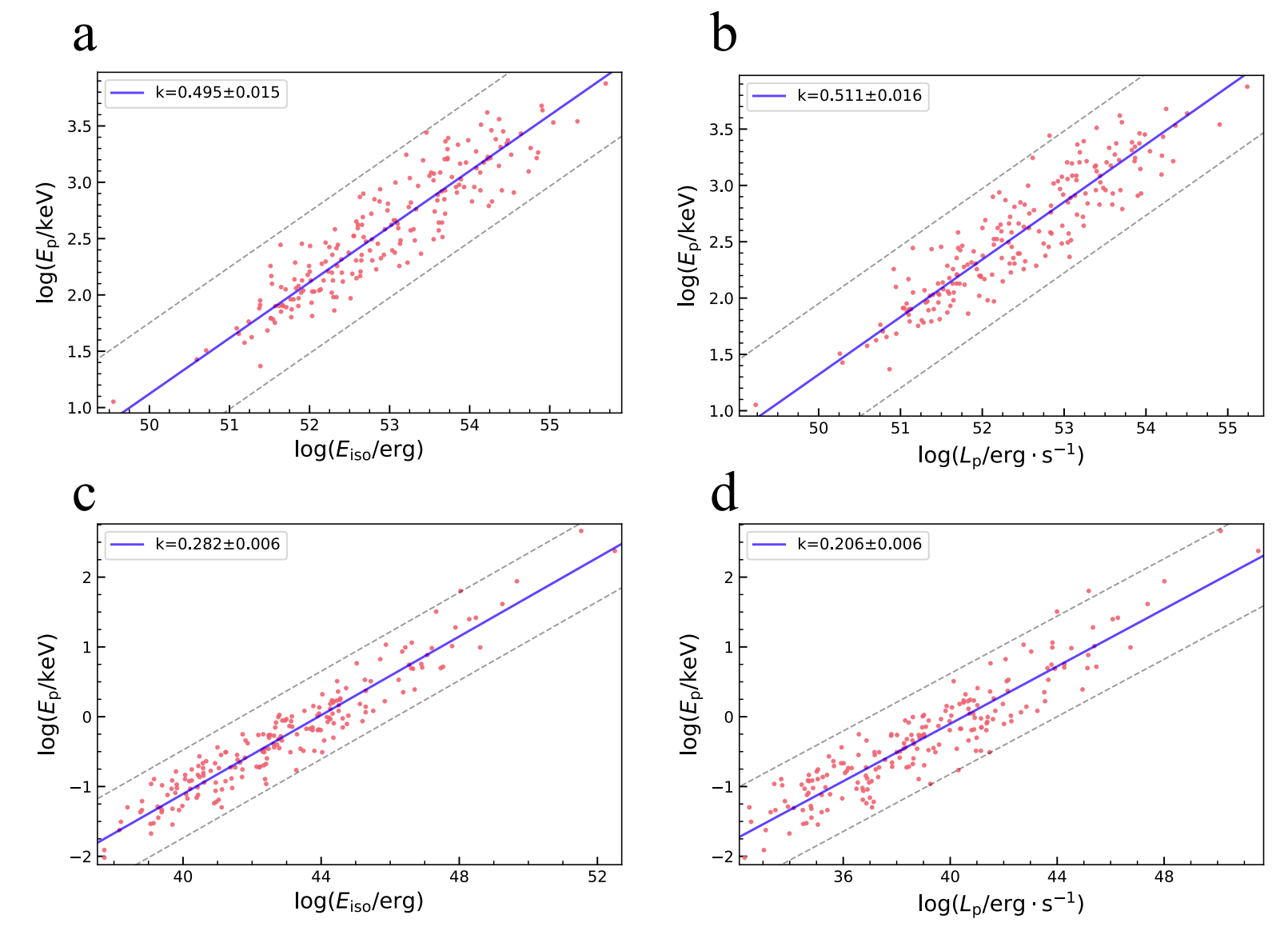 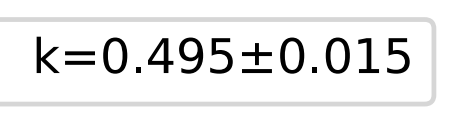 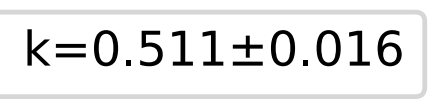 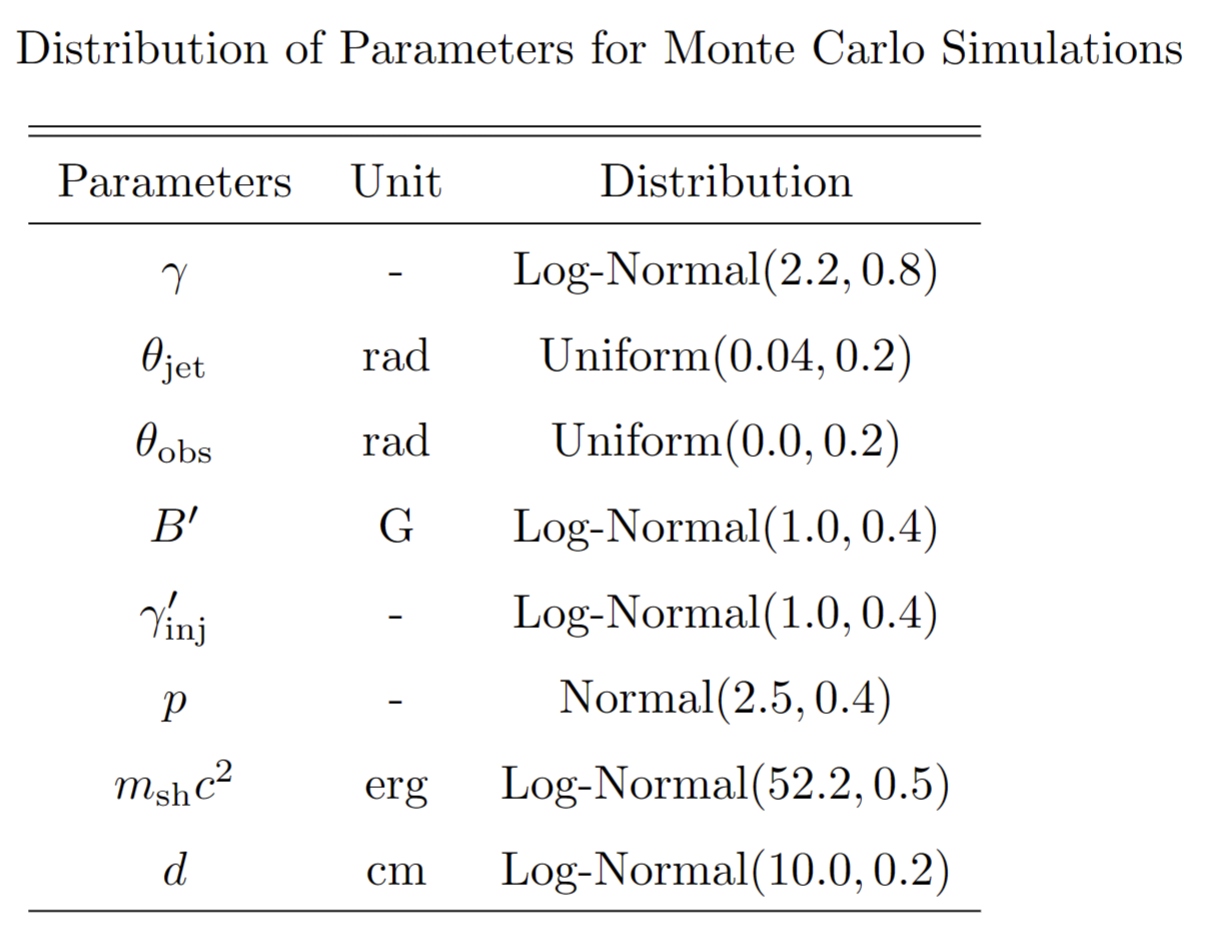 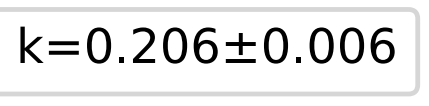 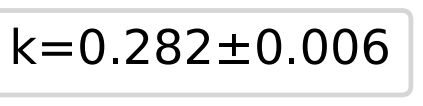 Xu et al. 2023
Monte Carlo simulations
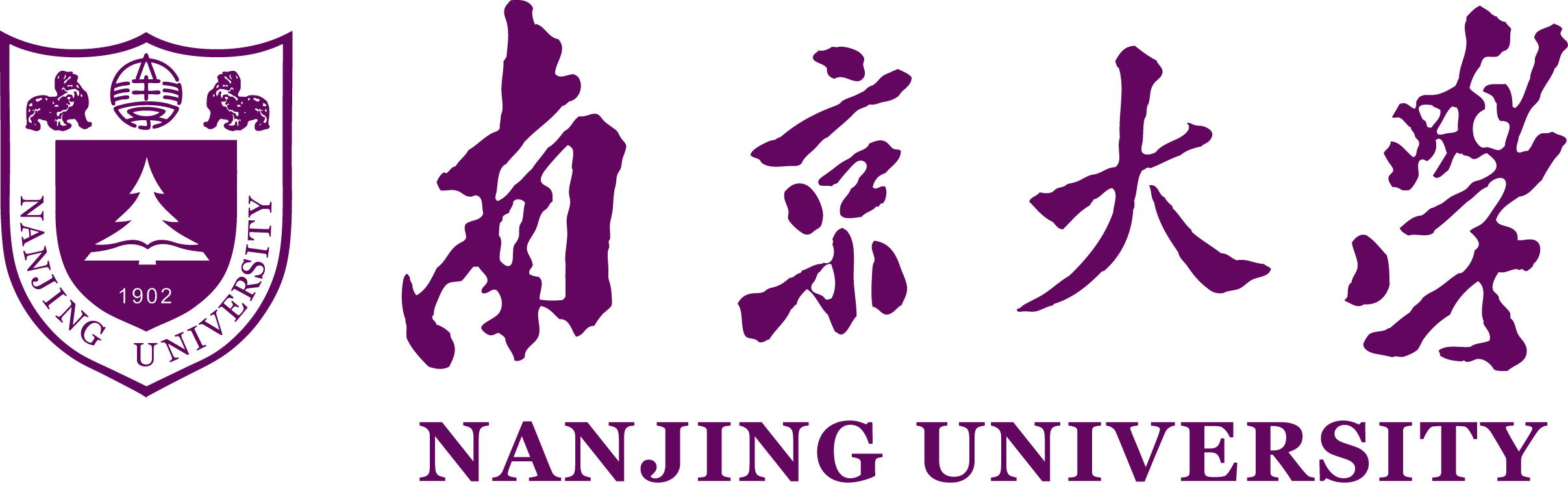 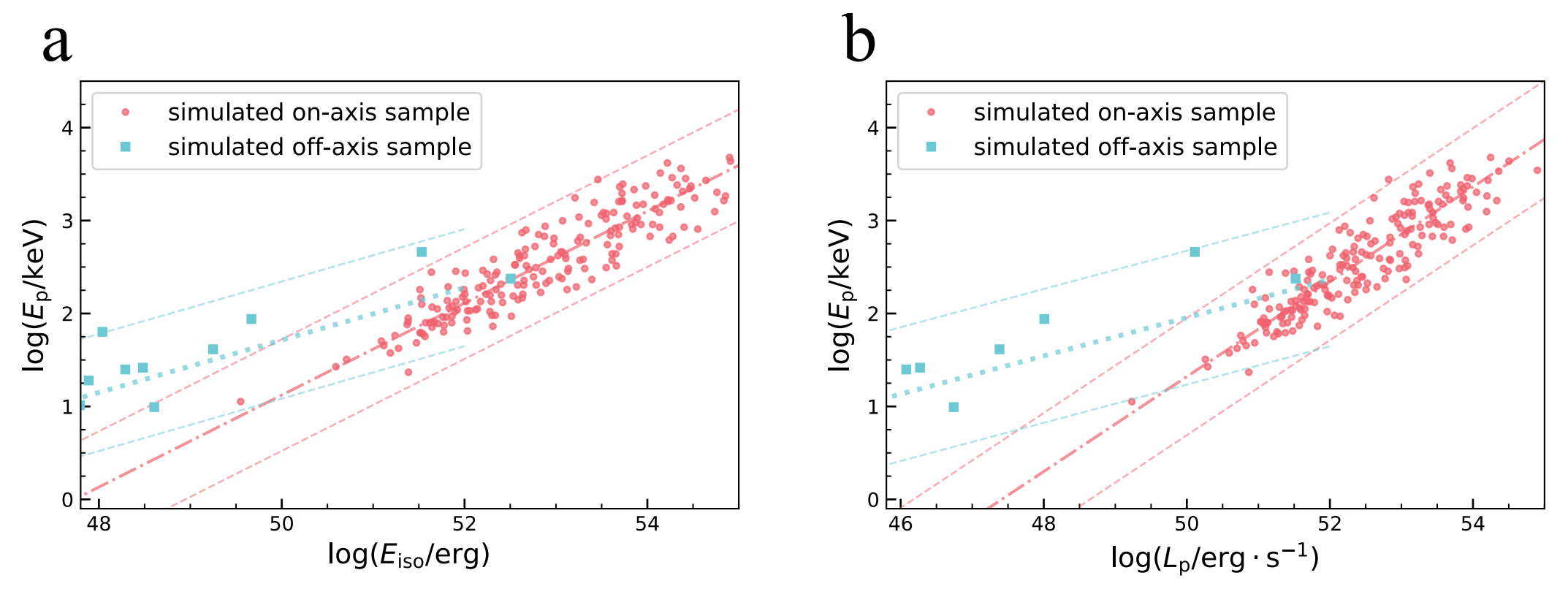 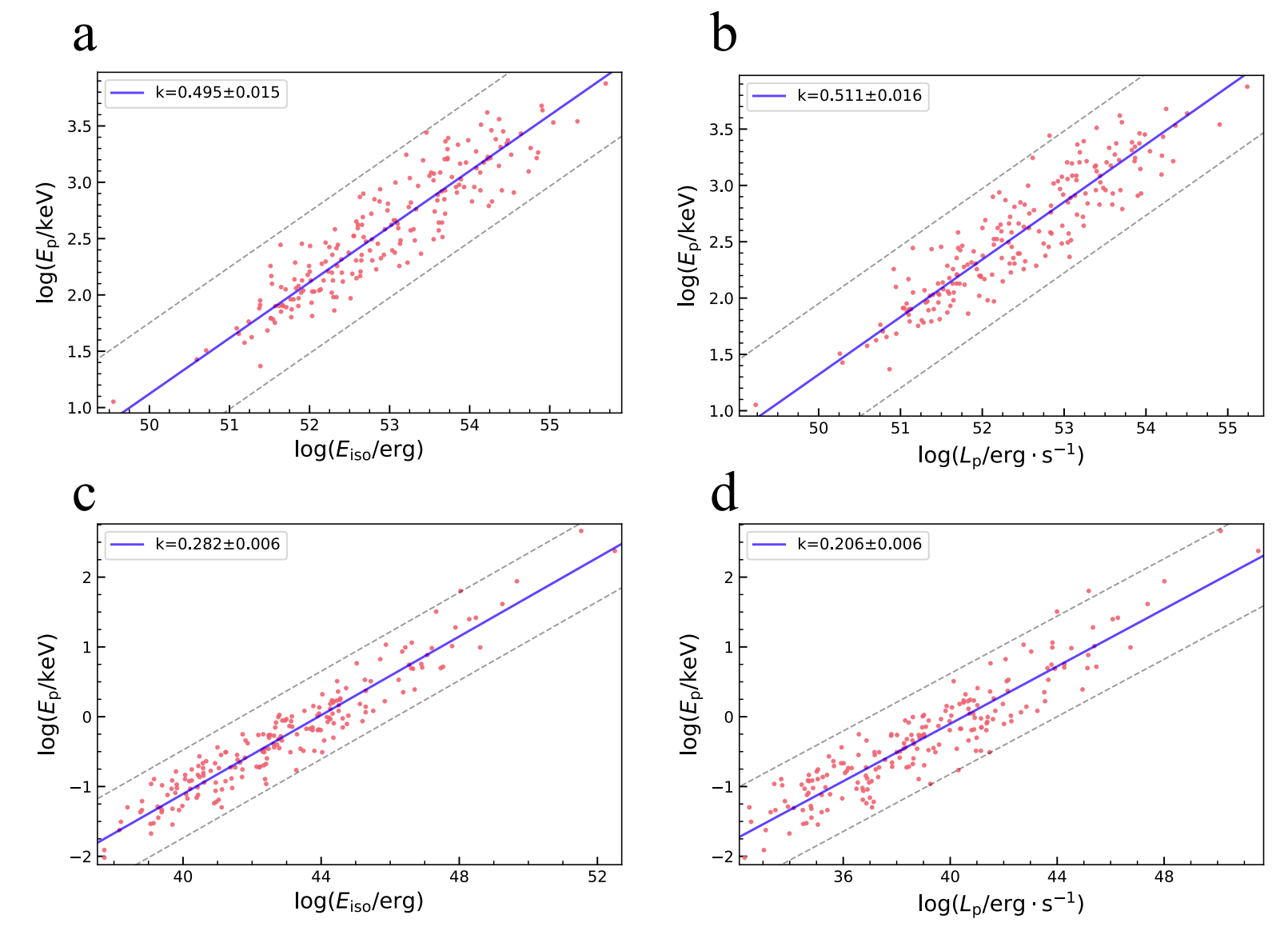 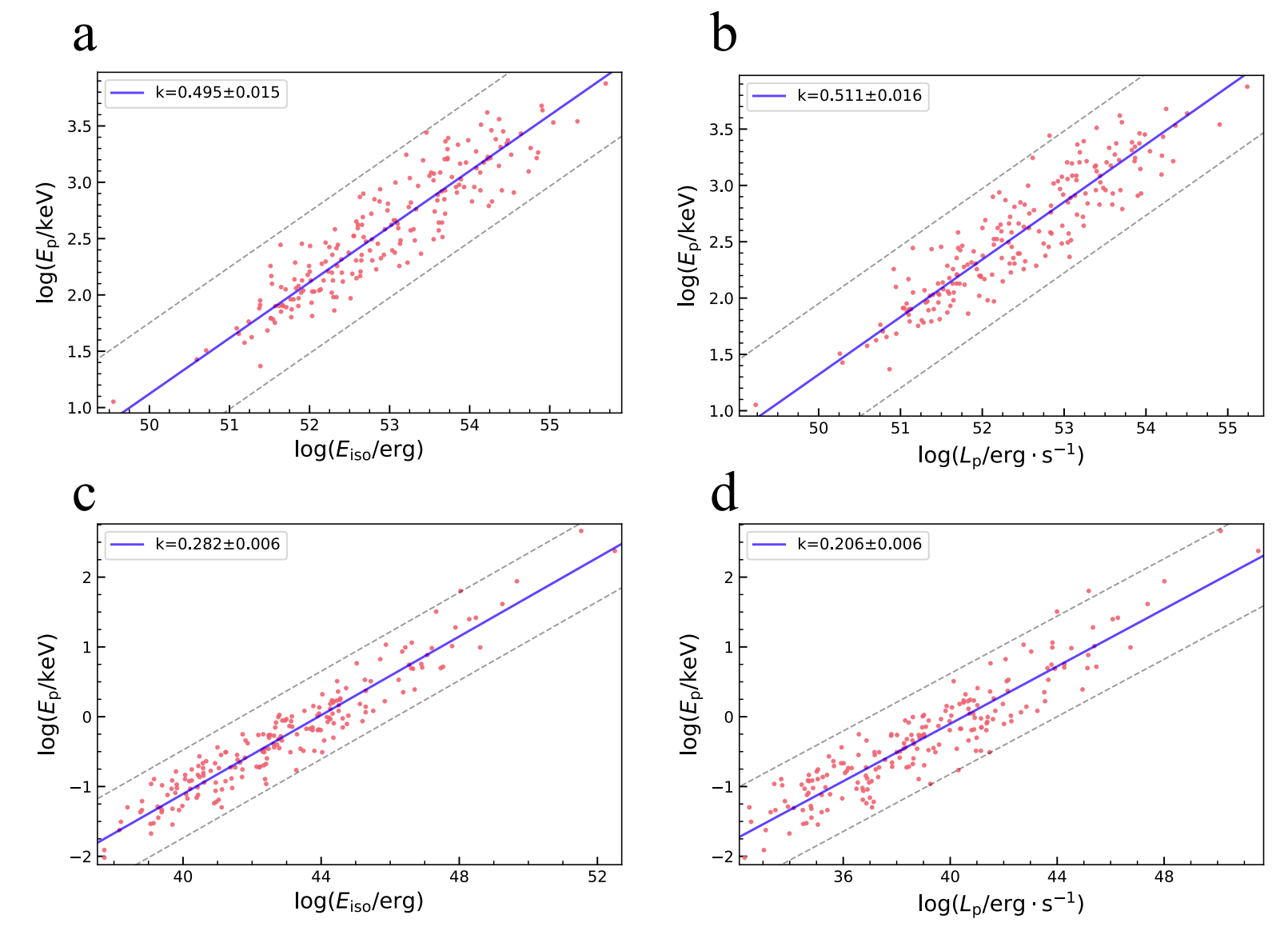 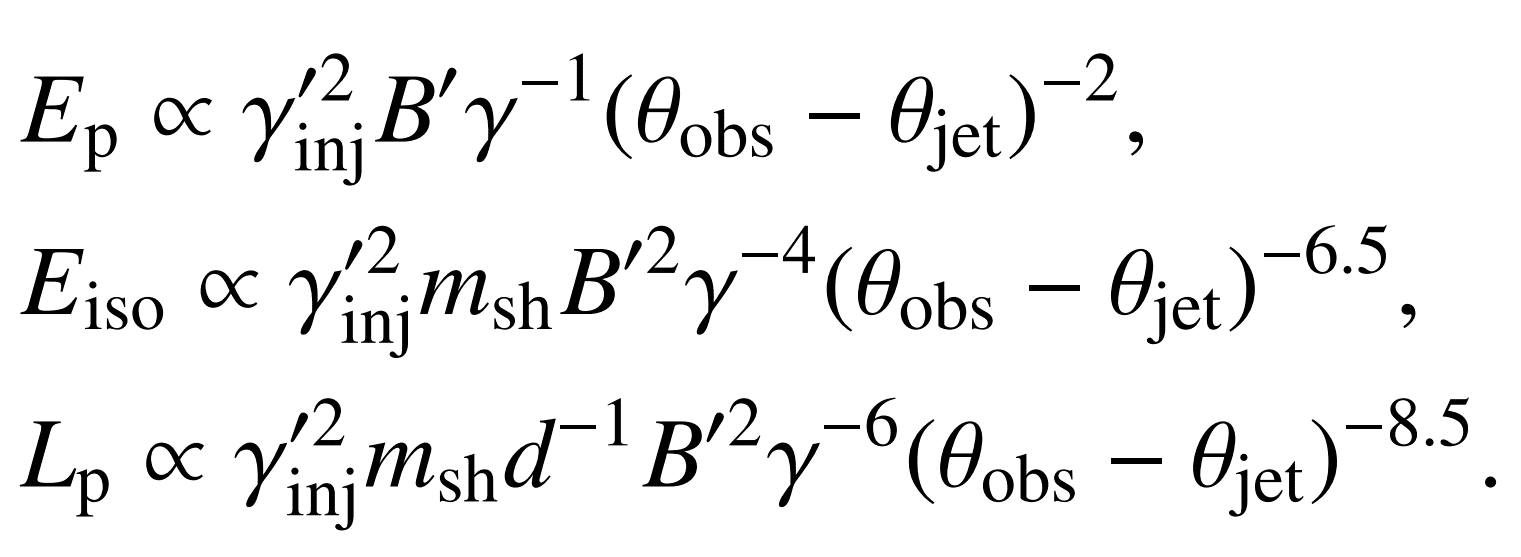 Xu et al. 2023
Comparison with observations
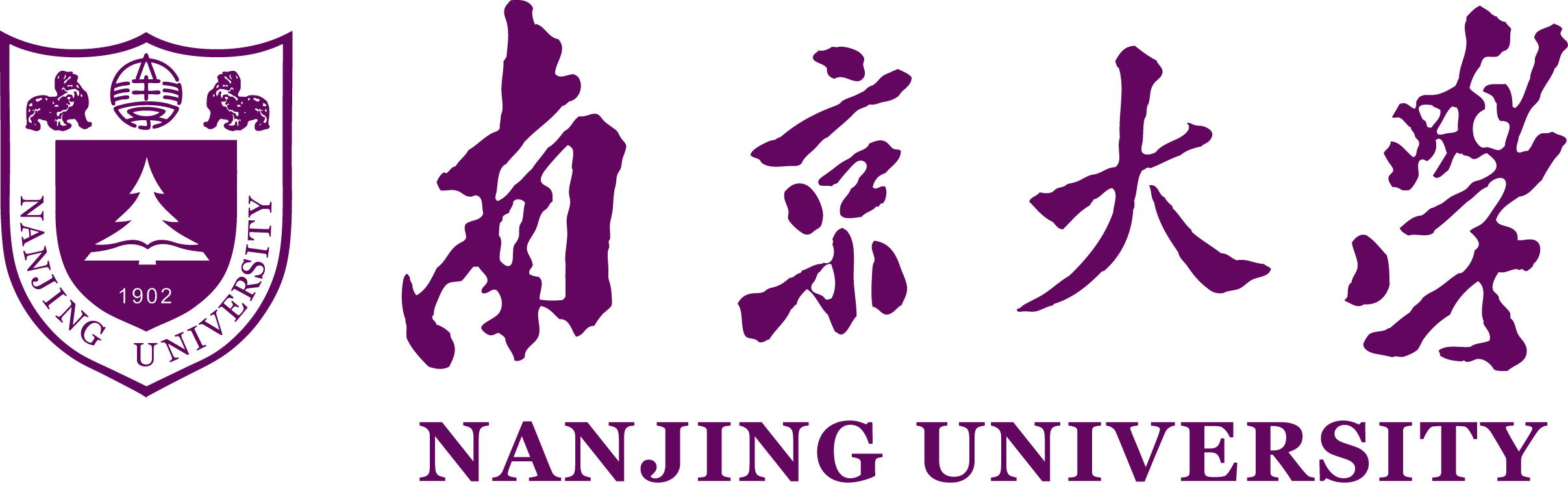 Observation
Simulation
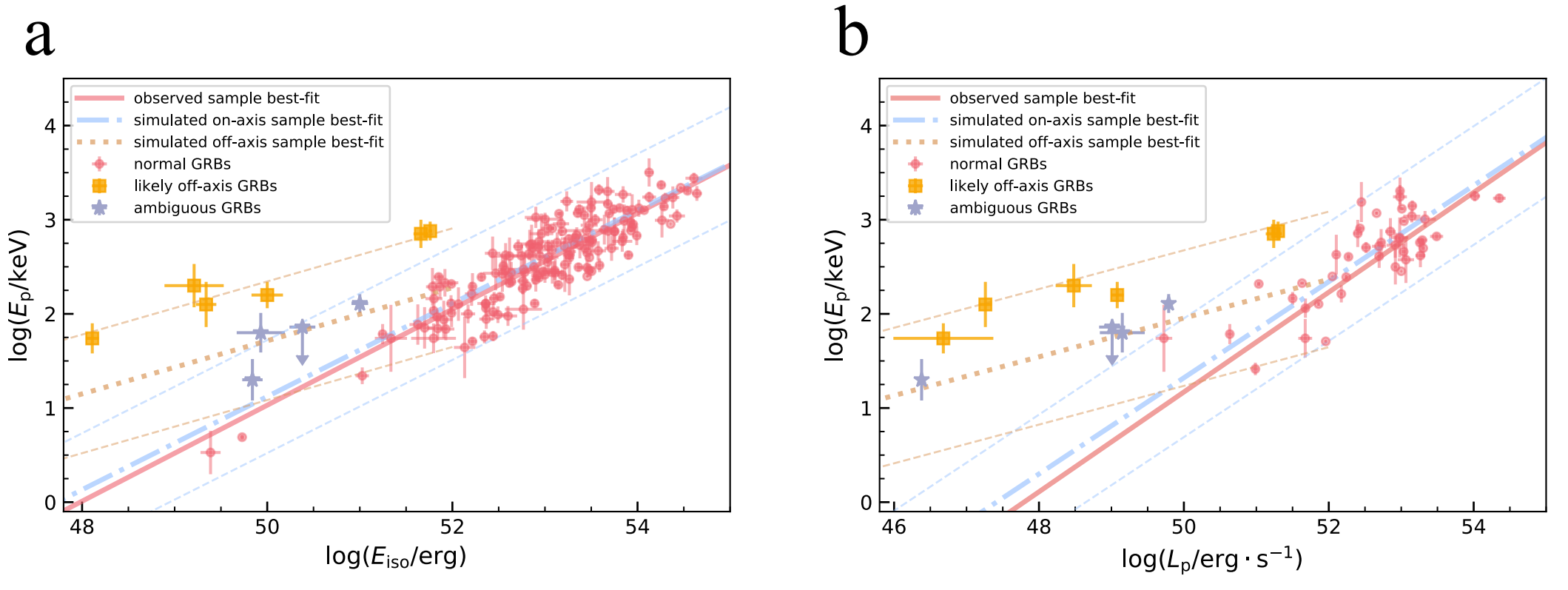 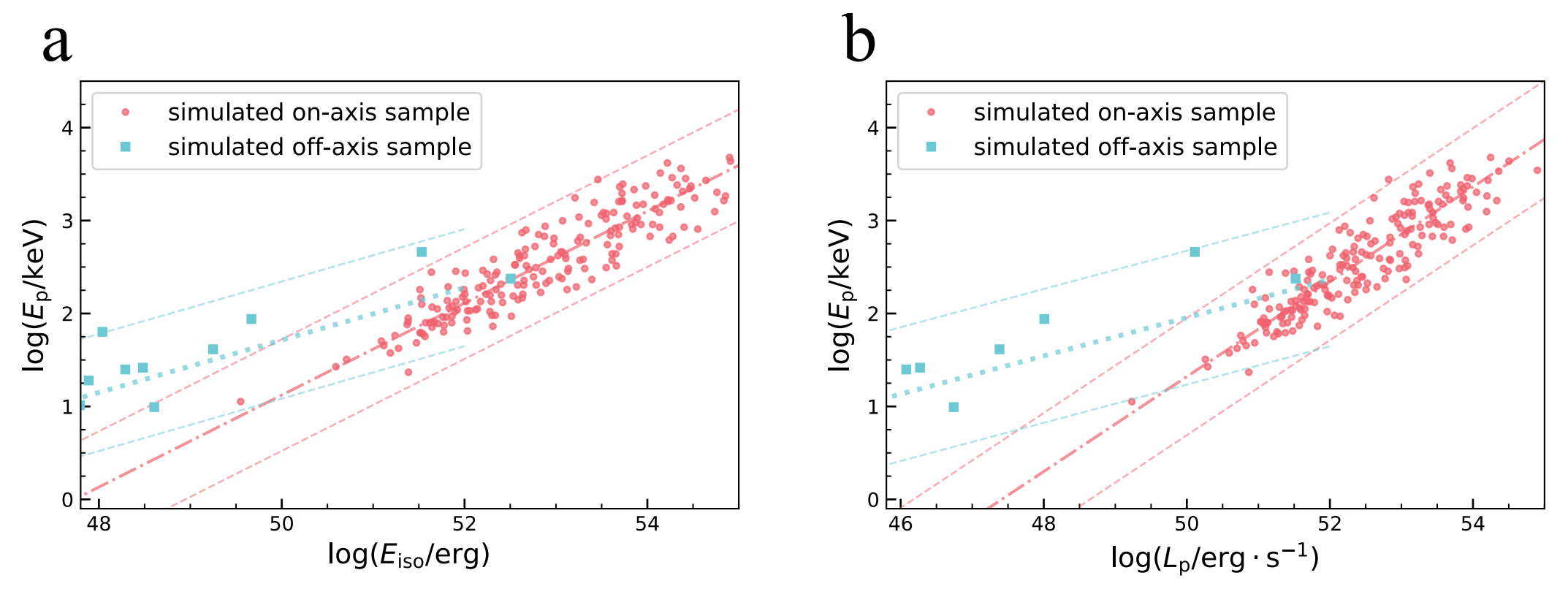 Outliers of Amati relation
172+10
Xu et al. 2023
Comparison with observations
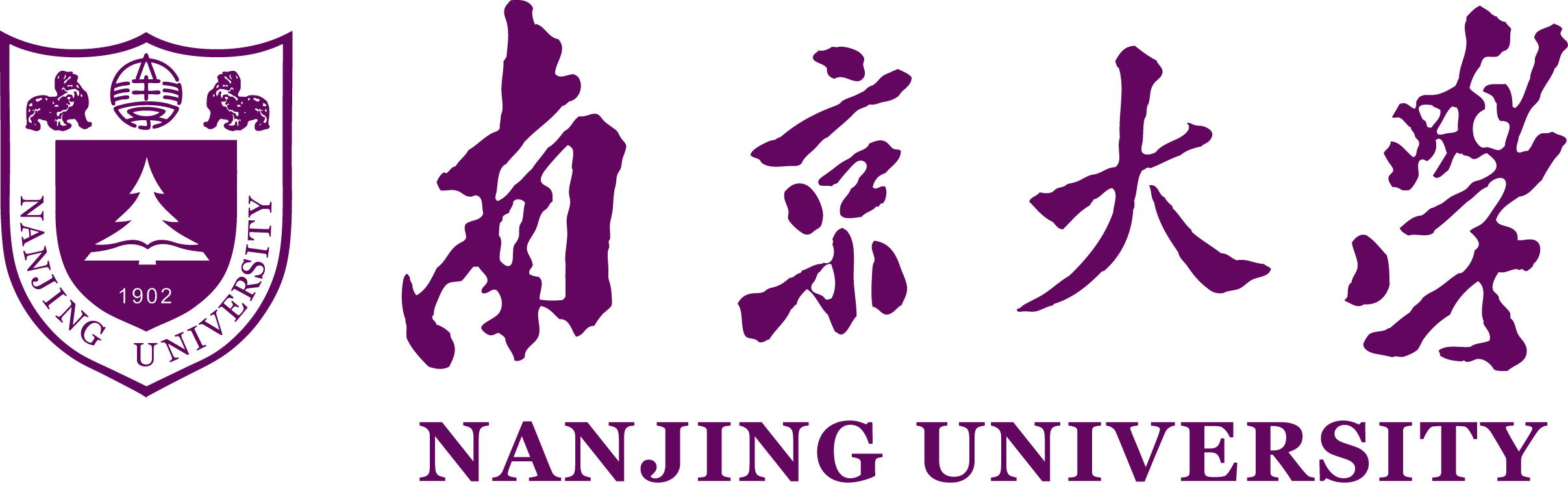 Simulation
Observation
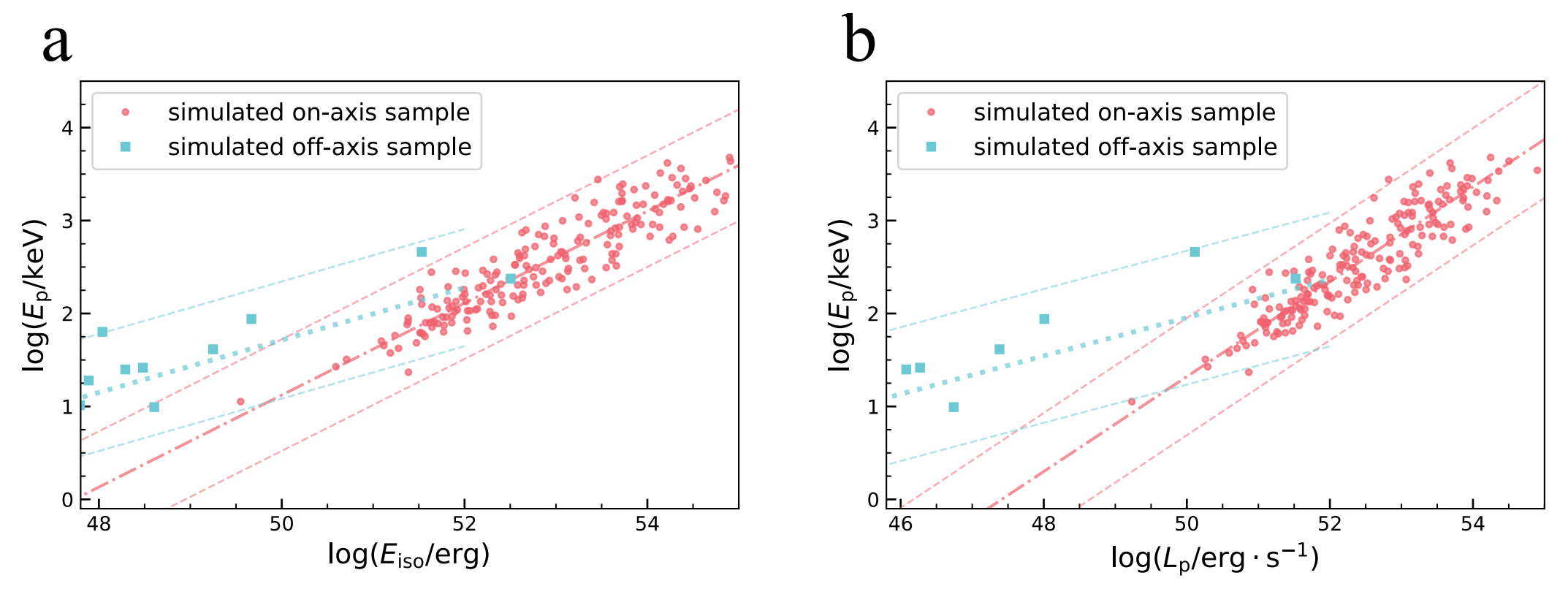 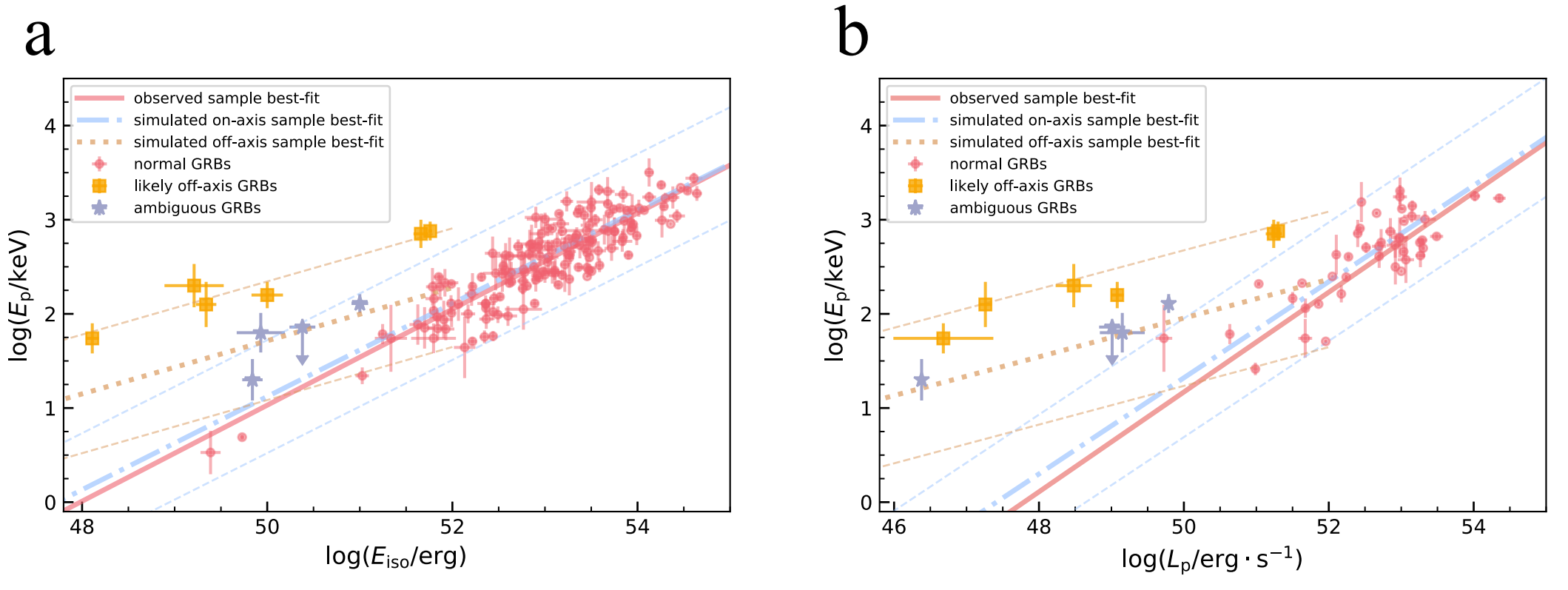 45+10
Xu et al. 2023
Summary
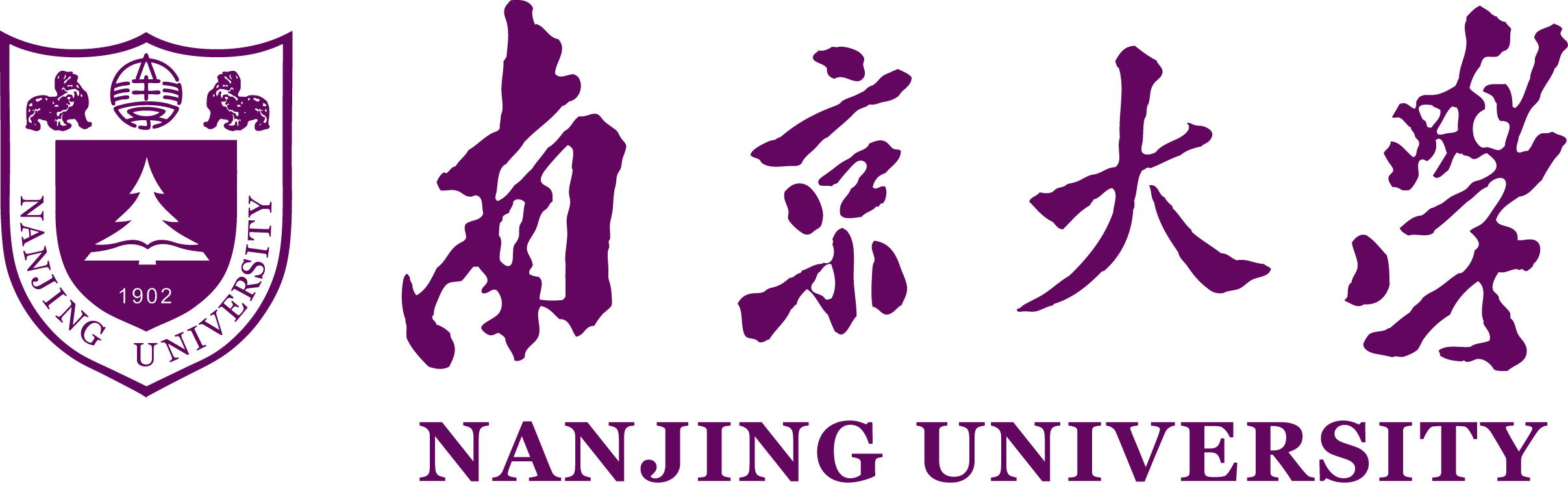 Please check our paper, if you are interested:
	A&A, Volume 673, Page id A20
Thank You!!